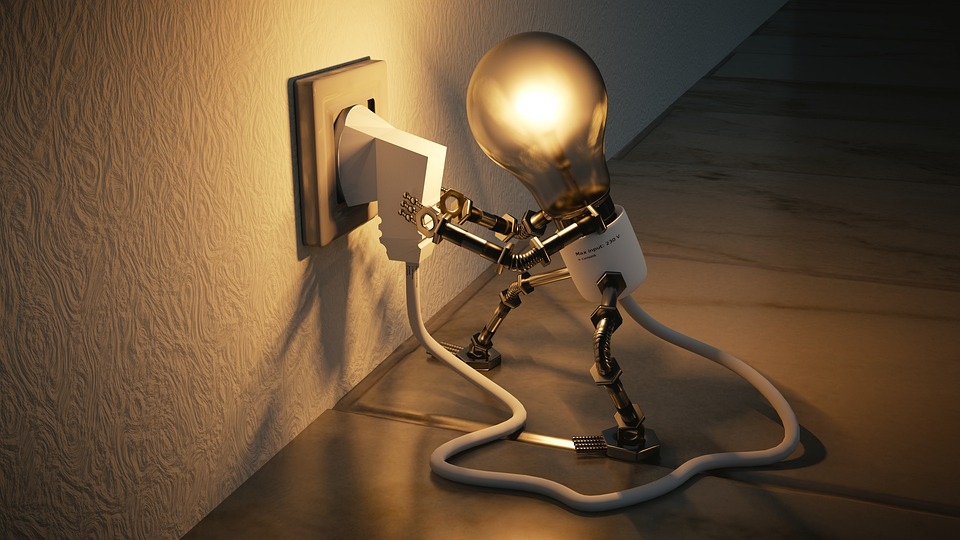 Shining a light on patient pathways

CSP South Central Regional Network event, 2/10/23
Dr Helen Wharam, Advanced QI Methodologist
[Speaker Notes: Start 9.30am]
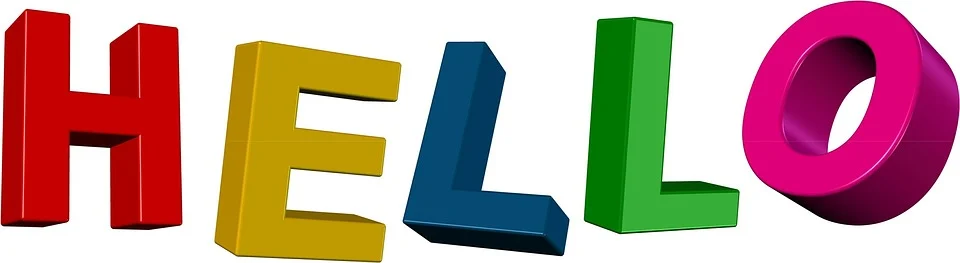 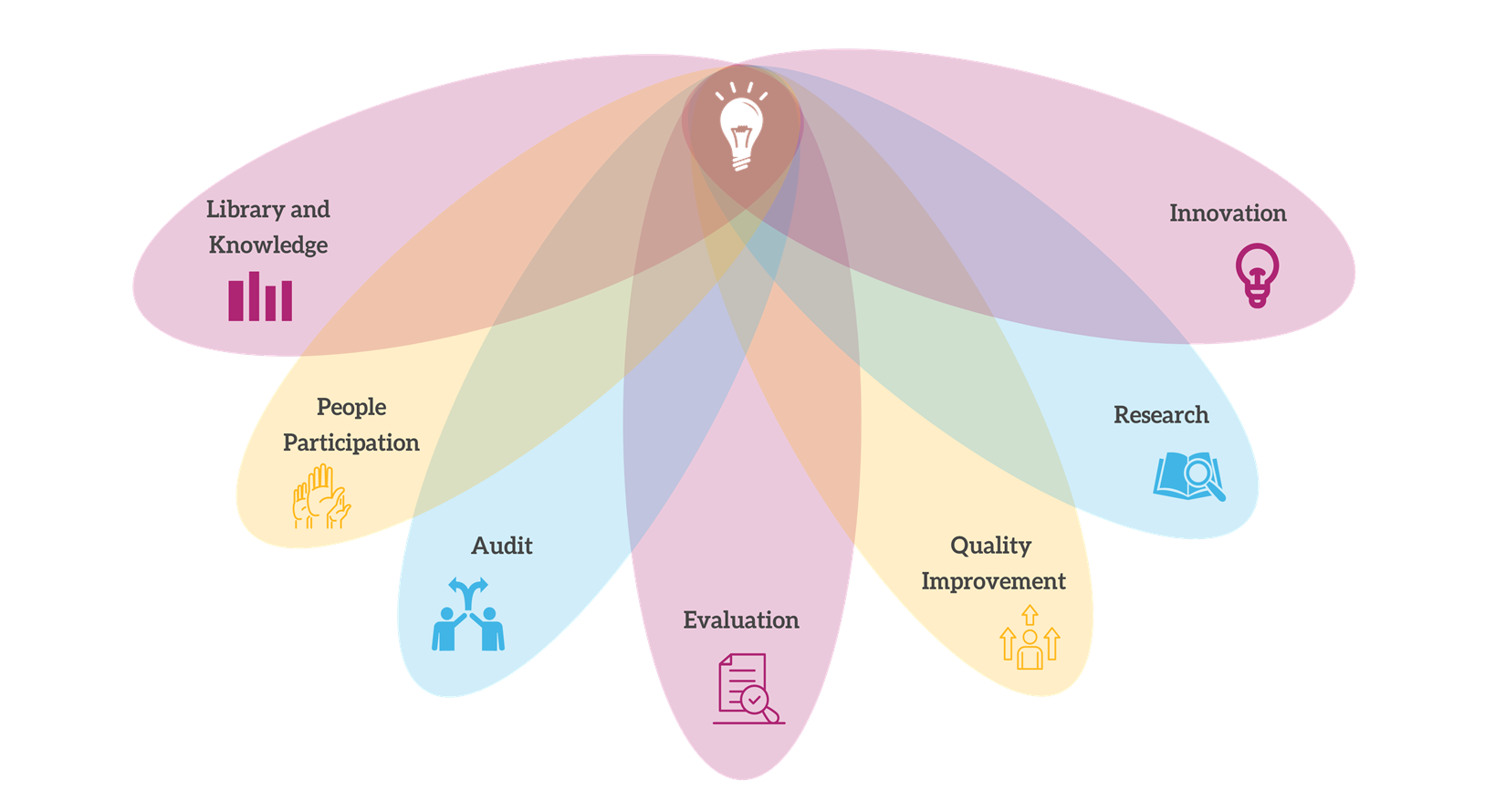 Workshops
Resources
Bespoke support
Dragon’s den
Shared learning
Networks
Communications & media
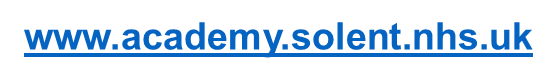 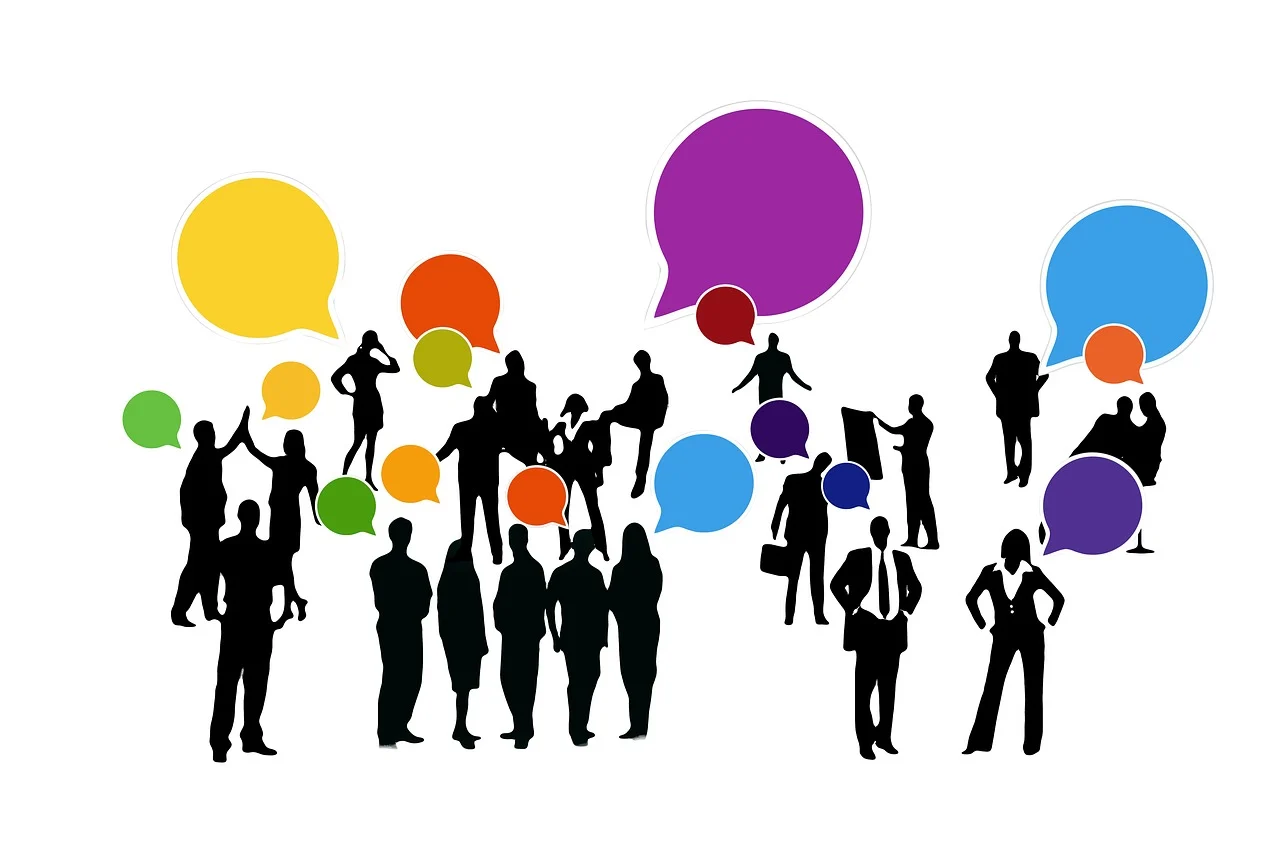 Who you are
Your service
What D&C challenges your service is experiencing
[Speaker Notes: Start 9.10am, finish 9.30am, 15 mins]
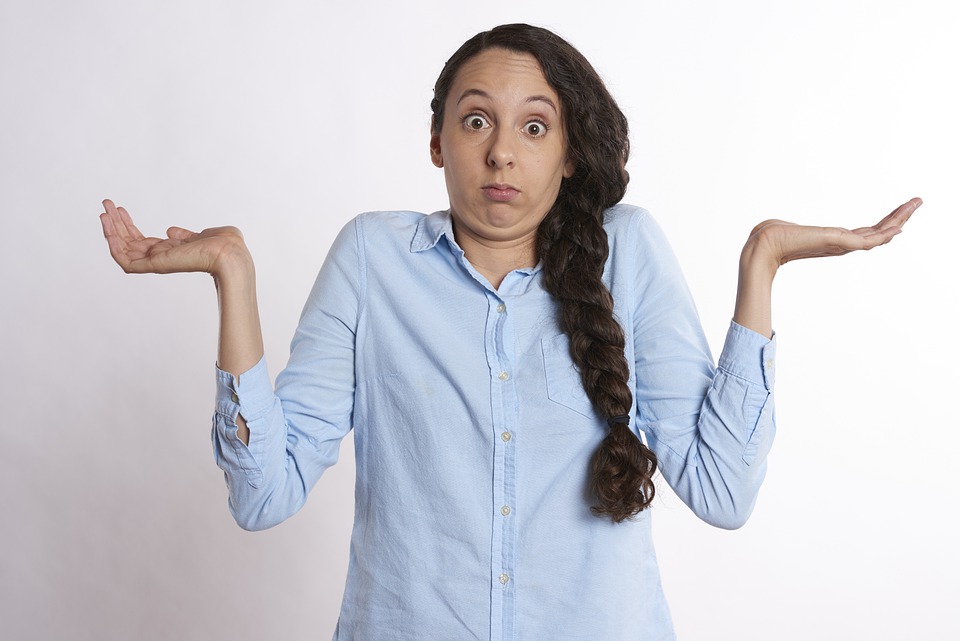 [Speaker Notes: Need to do everything you can to work within existing resources
Manage demand = reduce DNAs where rebooked, short notice cancellations where slot is lost, move demand, do less
QI methods = increase efficiency = reduce error rates and waste etc.]
Pathways
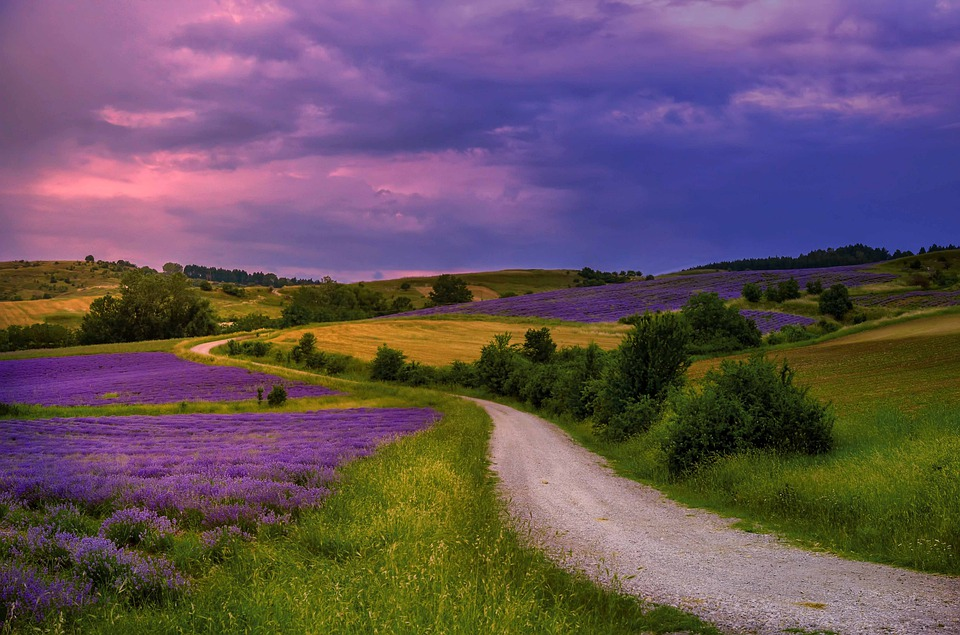 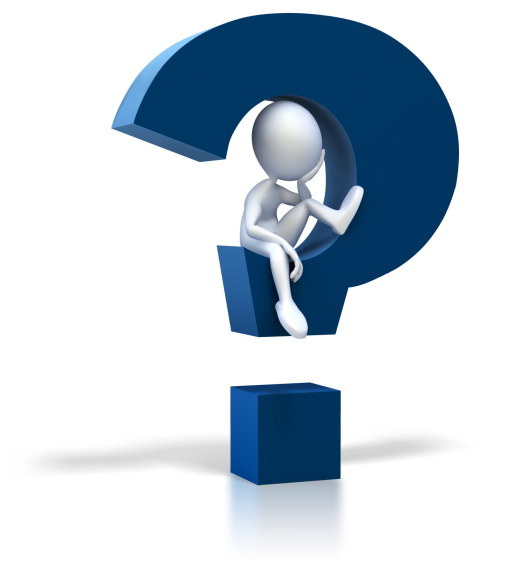 What is a pathway?
[Speaker Notes: Start 10am]
Pathway / System Mapping
high level, end-to-end pathway map
map what is currently happening

Include all:
referral routes and mechanisms
discharge points
key milestones 
process steps
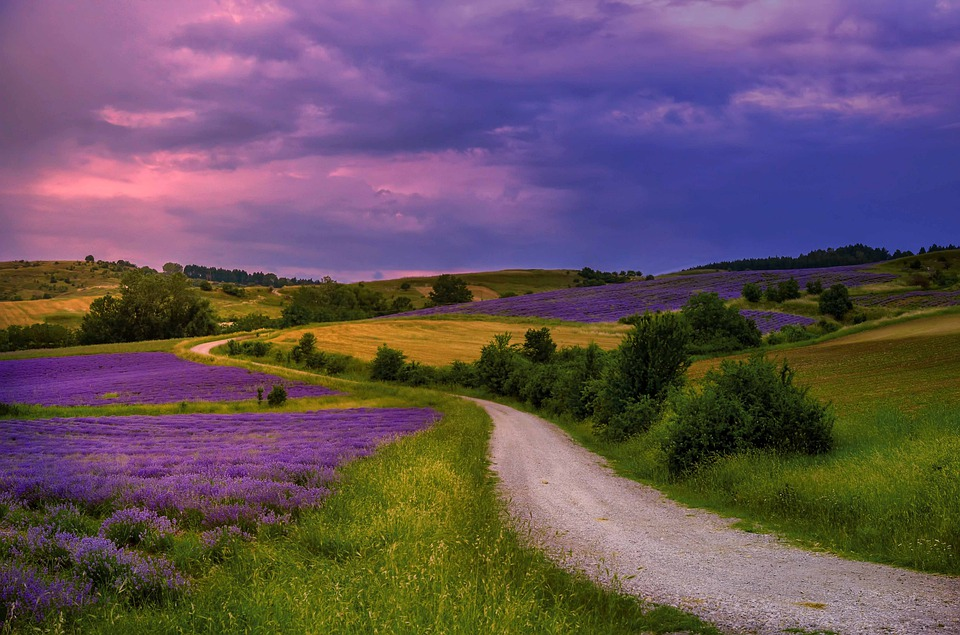 [Speaker Notes: Start 10am]
Each process step has …..
4 key metrics
Demand 
Capacity 
Activity 
Backlog
a queue of waiting patients
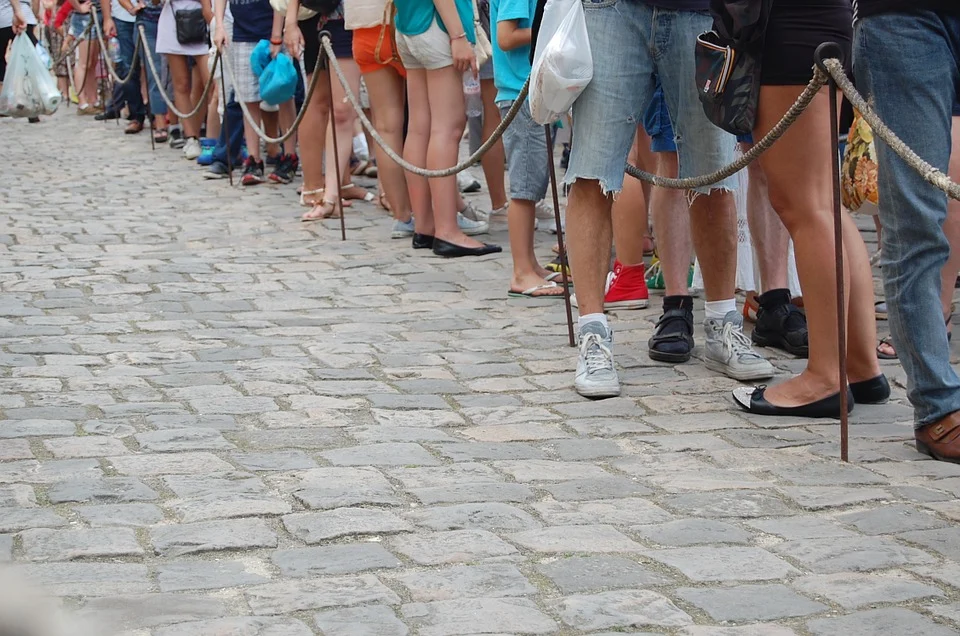 A, B, C, D
Each process step has …..
4 key metrics
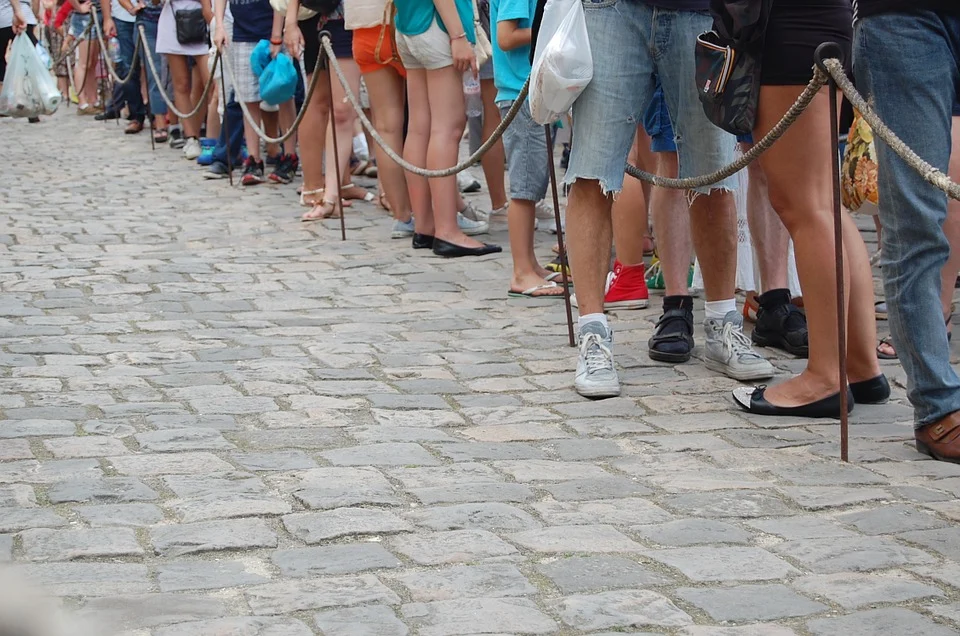 Activity
Backlog
Capacity
Demand
A, B, C, D
You now have a foundation for
improving data capture
managing variation
optimising flow
ensuring timeliness of care
workforce planning
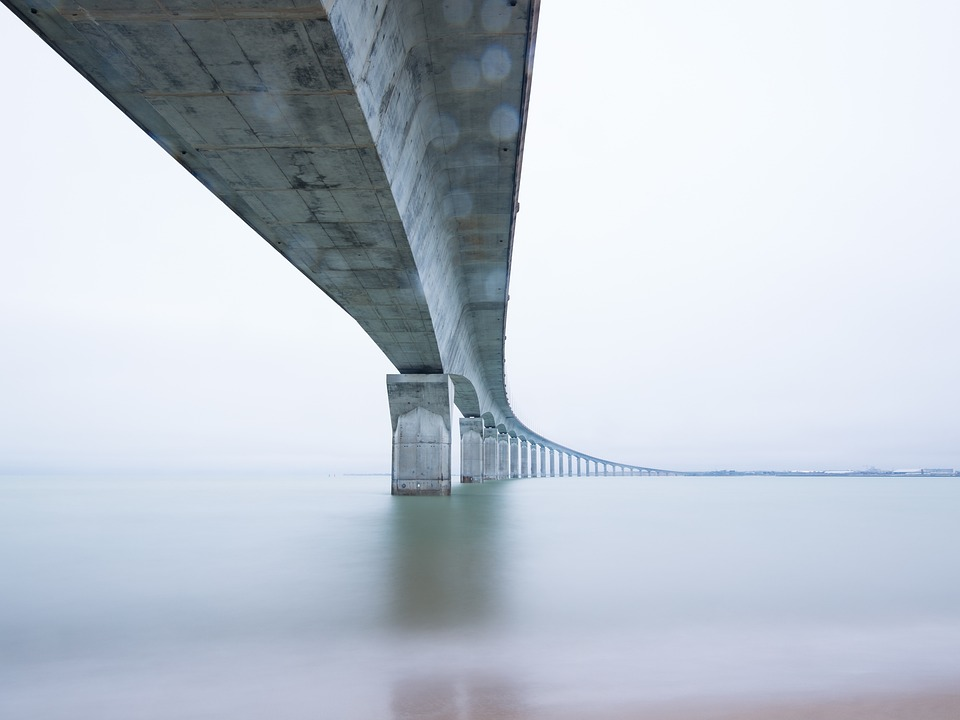 = improved demand and capacity management
MSK West pathway map
Urgent = 2 wks
Urgent = 2 wks
Patient has 2 weeks to book
Routine = 4 wks
Referral received to admin list timescale: urgent 24 hrs, routine 48 hrs
Routine = 4 wks
Urgent new patient assessment
Discharge, not used SOS
Urgent referral Admin contact
Referrals not accepted
IMAT
Urgent patient books appt
Waiting list
Waiting list
Routine referral Admin contact
Discharge  with SOS (3 months)
CPPP group
Patients discharged if don’t contact service
Referral received
Referral triage
Follow up appointments
Exercise Rehab Instructor
Routine RAS referral Admin contact
Routine patient books appt
Discharge no further treatment
Referrals/transfers elsewhere
Routine non RAS referral Admin contact
PT Assistant
Key: 
No data required
Data required
Exit point
Don’t know what doing with?
Queries/comments
Routine new patient assessment
Process: daily, allocated time + ad hoc (fire fighting); total time required unknown – plan data collection & percentiles, SPC
Who: B7s, IMAT + others ad hoc
? Rejection rate for referrals –reduced?
When is pt added to systm1?
Lower limb group
Waiting list data needs to be split for routine and urgent
Merging so have one urgent and one routine list would improve flow
? are patients being double counted – triage + admin list?
Follow up appts:
Time = 30 mins
No distinction by band
Plan: stratify LOS, then calc av no follow ups for stratified data
DNA, service/pt cancellation rates?
Need to look at data quality
New Pt ax: 
Urgent wait from triage = 6 weeks
Routine wait from triage = 12 weeks
No division by band
Time = 45 mins
DNA, service/pt cancellation rates?
Need improved process for closing  discharged patients on Systm1
Approx 30-40% patients discharged from both lists after 2 weeks; is this high given triage time?
Multiple referral sources, detail not required
? SOSs – how may are used?
Pathway queues
GP referral
Queue
SEN referral
Queue
Health Visitor referral
Follow up clinic(s)
Nurse clinic appt
Dr clinic appt
MDT review
MDT triage
Queue
Queue
Queue
Queue
Discharged
Discharged
Discharged
Pathway mapping tips
Identify key stakeholders
Define first and last steps
Map the current clinical pathways
Start at high level and expand as necessary
Define mapping process i.e. Use “Post It notes” or Microsoft Visio
Consider engagement with an external facilitator
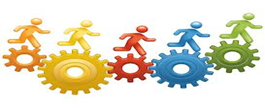 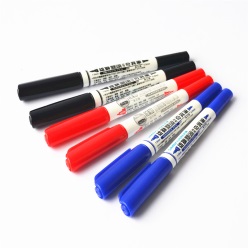 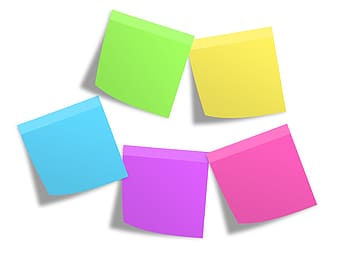 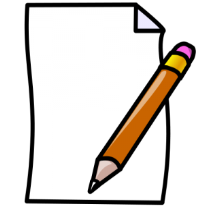 [Speaker Notes: Quick and dirty; who does what; what you do in 80% of cases
By value we mean – any activity that improves patient care and experience; value is defined by the “customer”, patients are our customers but also other stakeholders including staff; non value added steps are those which introduce waste e.g. delays, waits, adverse incidents]
Pathway mapping – have a go!
GP referral
SEN referral
Health Visitor referral
Follow up clinic(s)
Nurse clinic appt
Dr clinic appt
MDT review
MDT triage
Discharged
Discharged
Discharged
For a pathway to be effective
All of these things should continuously flow:

Patients and their families/friends
Staff
Equipment
Supplies/materials in
Waste out
Medicines
Information
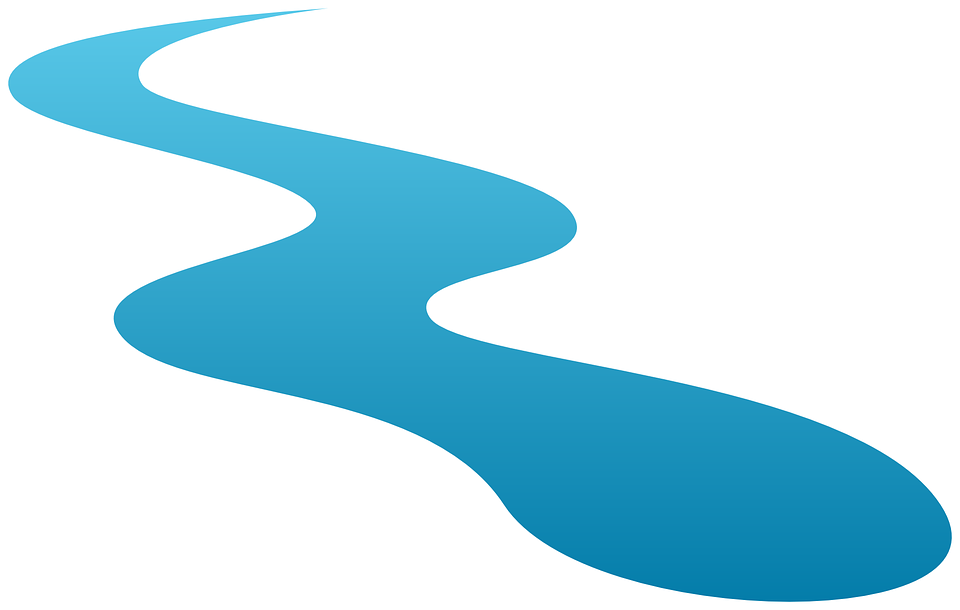 Keep it simple!
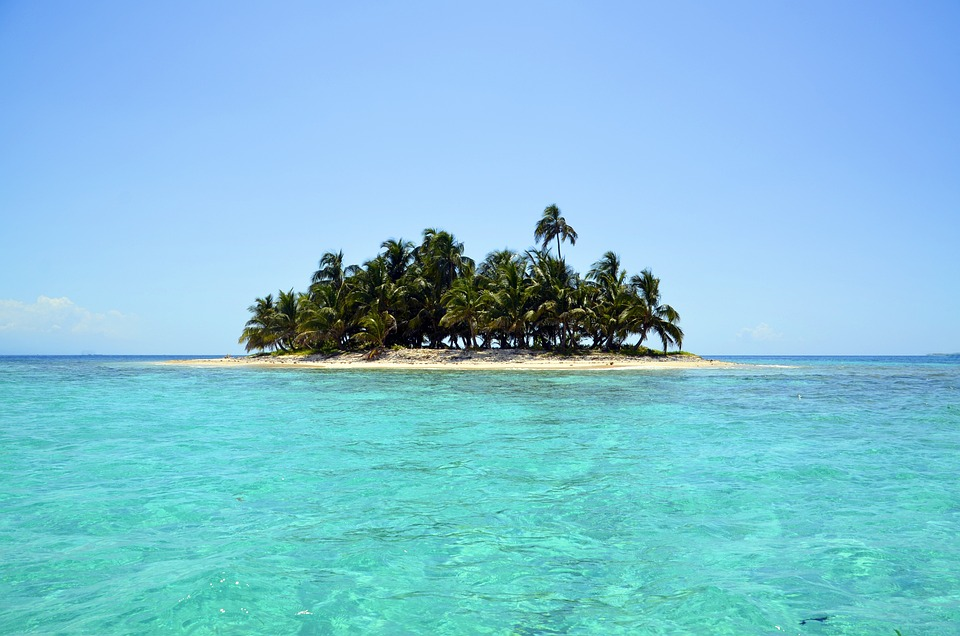 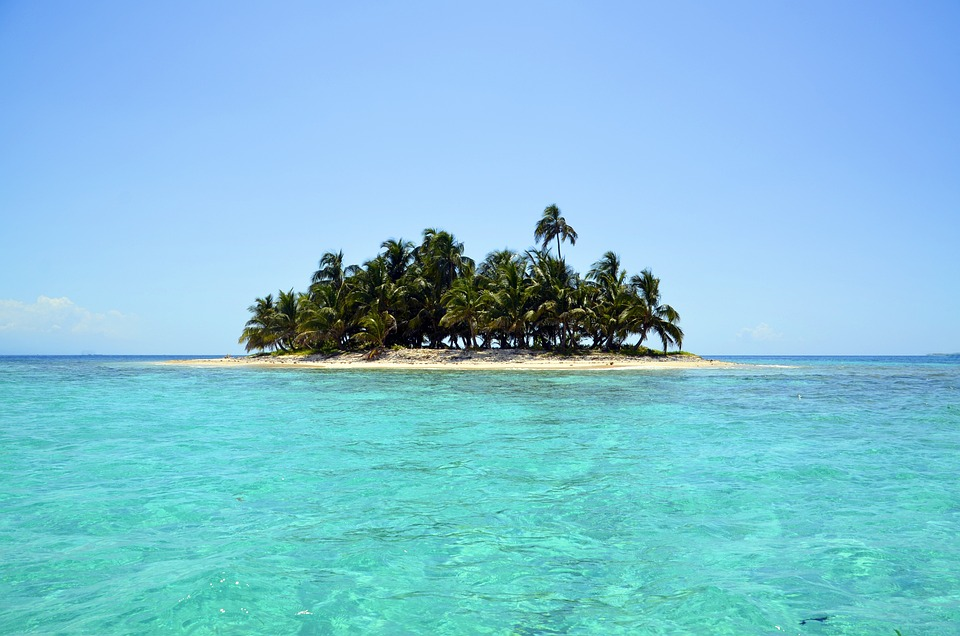 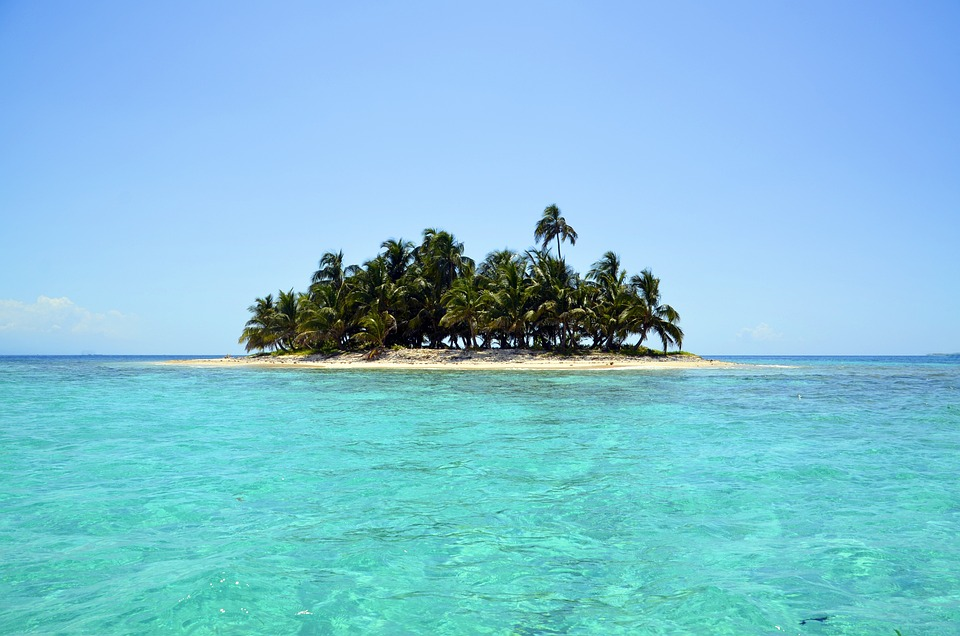 Numerous pathway “events” can 
result in long through put times which generate new needs
generate delays and poor patient experience
increase admin requirement 
require more capacity
increase opportunity for system/process failure
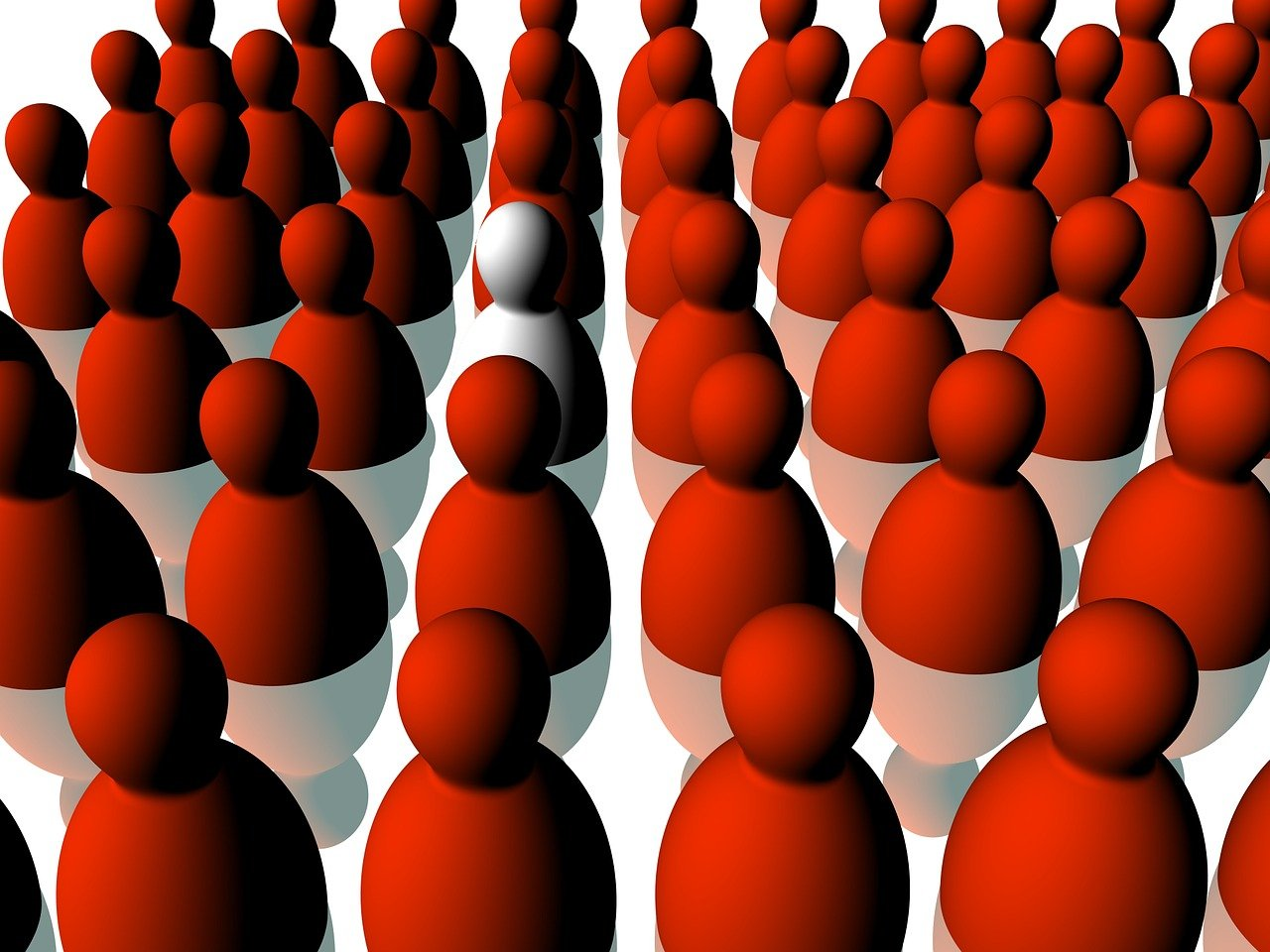 [Speaker Notes: Need to do everything you can to work within existing resources
Manage demand = reduce DNAs where rebooked, short notice cancellations where slot is lost, move demand, do less
QI methods = increase efficiency = reduce error rates and waste etc.]
Introducing the Solent Veterans service and its patient process
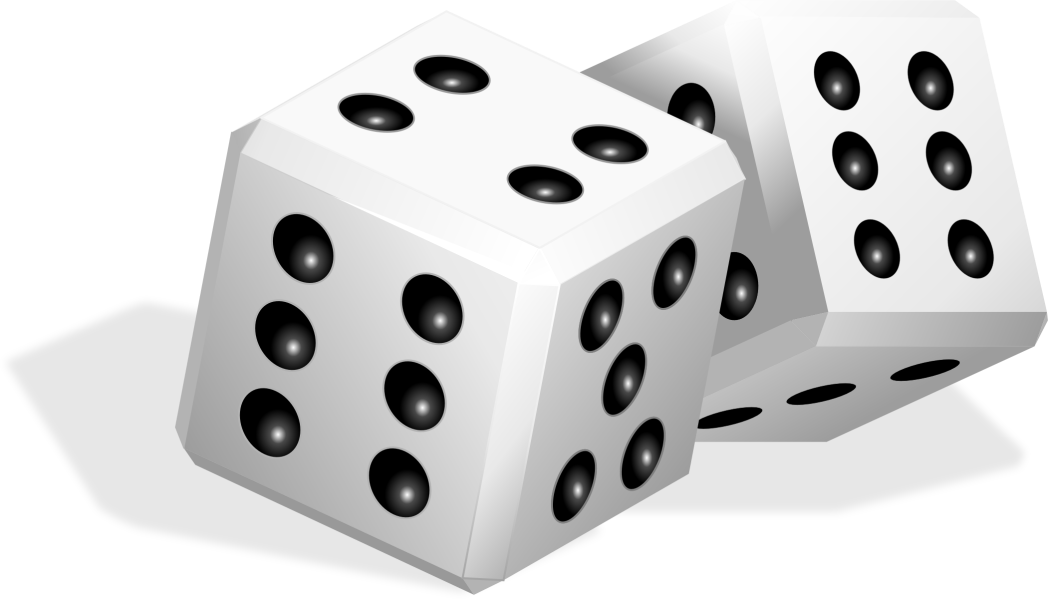 [Speaker Notes: Start 11.30am]
How the Veterans process works
Veterans waiting to enter the system
GP referral
Outpatients
Follow up
Discharge
Diagnostics
Surgery
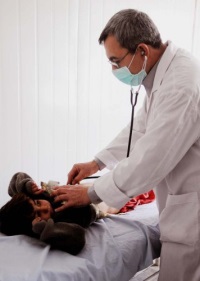 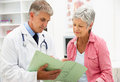 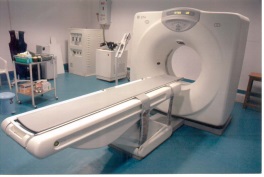 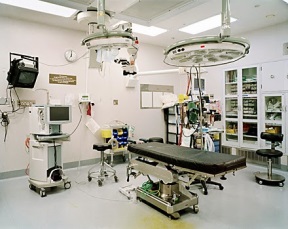 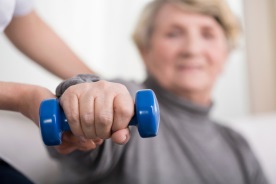 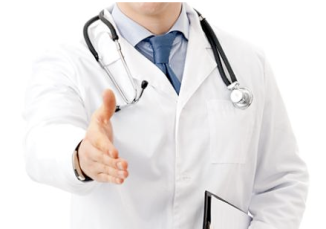 Patient pathway
Your workstation
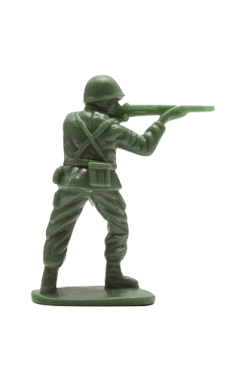 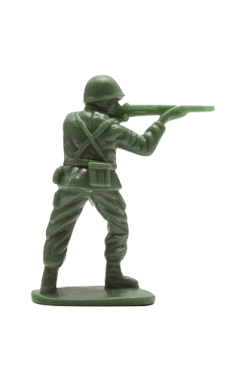 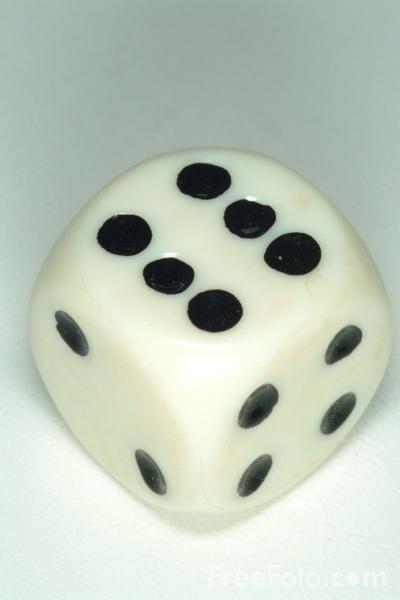 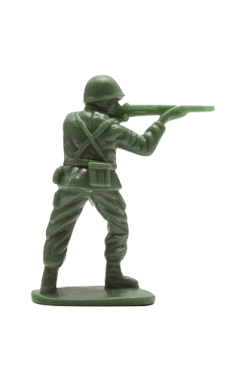 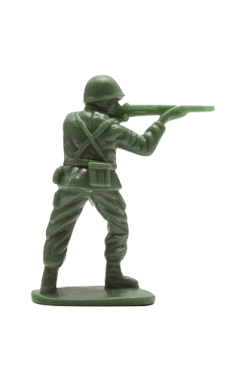 Round 1 ……..
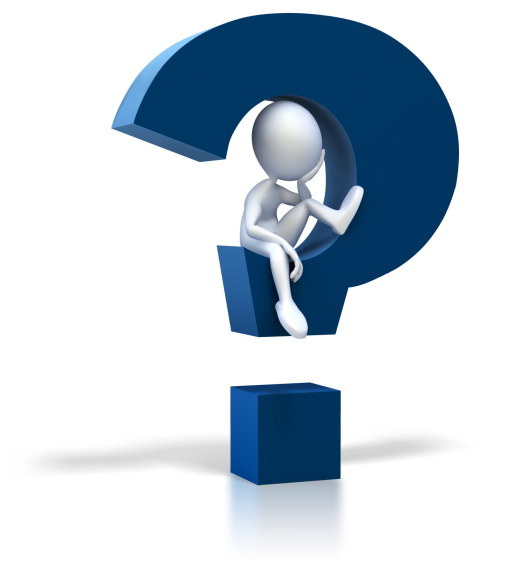 What happened at the  Solent Veterans ServiceHow did it feel
[Speaker Notes: Reflections on having more resources:
More resources does not equal more output
Rate limiting step
Uneven allocation of resources
Some idle time at bottleneck
Peaks and troughs magnified
Very stressed at bottleneck
Determined to make it work but can’t]
How can we treat more patients
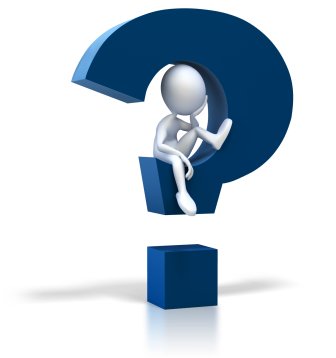 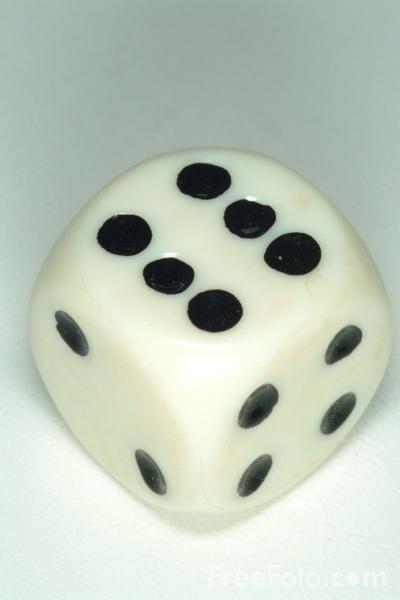 Round 2 ……..
[Speaker Notes: ½ teams do waiting list initiative
Waiting list initiative
Allocating resources to one point in the system
½ teams move additional resource around
Service line manager keeps moving extra resources around to where they think they are required]
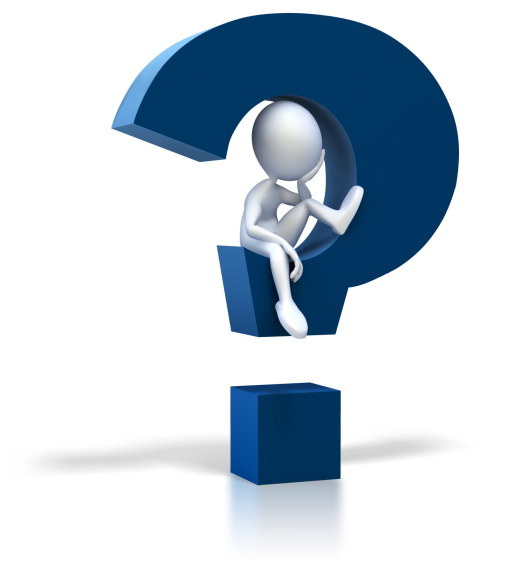 What happened at the Solent Veterans ServiceHow did it feel
[Speaker Notes: Reflections on having more resources:
More resources does not equal more output
Rate limiting step
Uneven allocation of resources
Some idle time at bottleneck
Peaks and troughs magnified
Very stressed at bottleneck
Determined to make it work but can’t]
Key take away
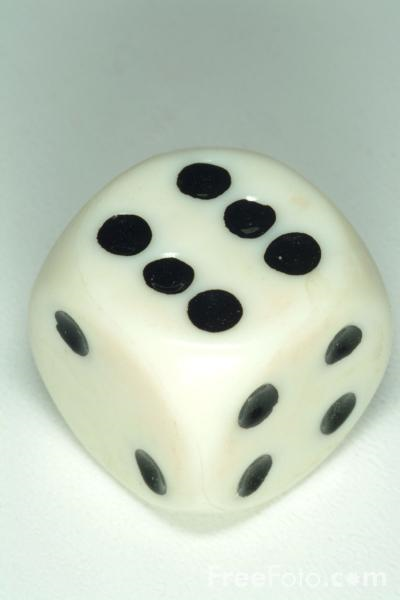 Both demand and capacity are variable
Create peaks and troughs of workload
Sometimes
 not enough capacity due to increased demand
excess capacity due to reduced demand
If we don’t manage this waiting lists will grow
negative impact on patient outcomes, patient and staff experience
Additional resources at one fixed point doesn’t always help
Helicoptering in resources is rarely successful
The impact of variation
The more variation you have the harder it is to ensure:
capacity and demand match
patient flow is smooth
waiting lists and waiting times remain stable
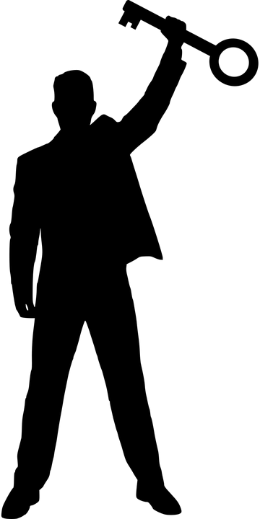 understand
minimise or manage
plan activity appropriately
[Speaker Notes: Variation in both demand and capacity; whilst you can’t control all variation, you can predict normal variation which means you can plan for it; additionally you can also be aware of, and try to minimise, service created variation]
Understand variation
Service Created
Externally Created
[Speaker Notes: Variation affects healthcare service demand and also our capacity to respond to demand for a service:
Scheduling of services: keep people waiting = build up of a queue
Carve out
Working hours of staff and how staff leave is planned
Grouping work and dealing with it in batches]
Reduce queues
Paying at the supermarket
Airport check-in
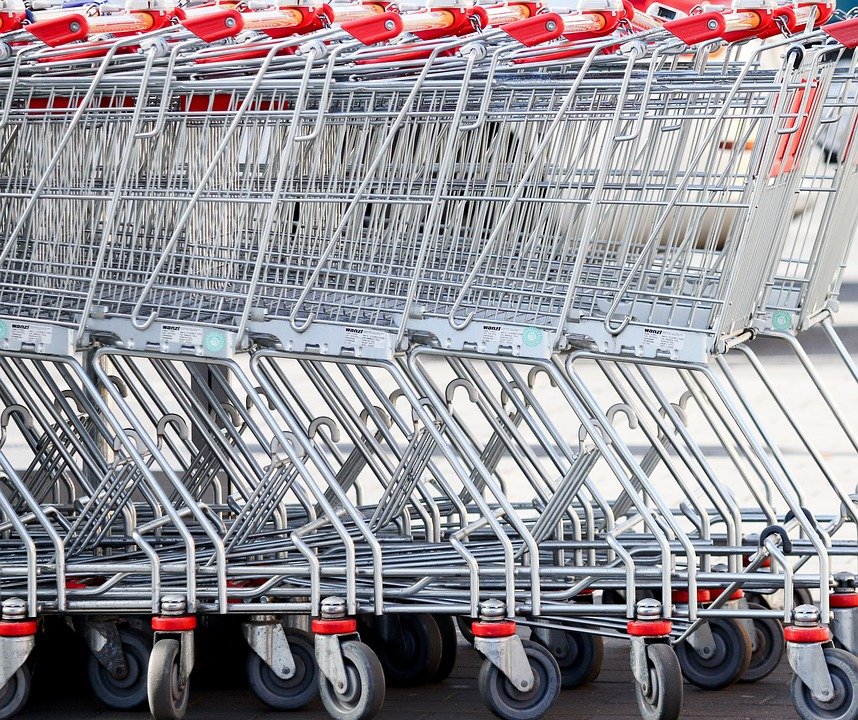 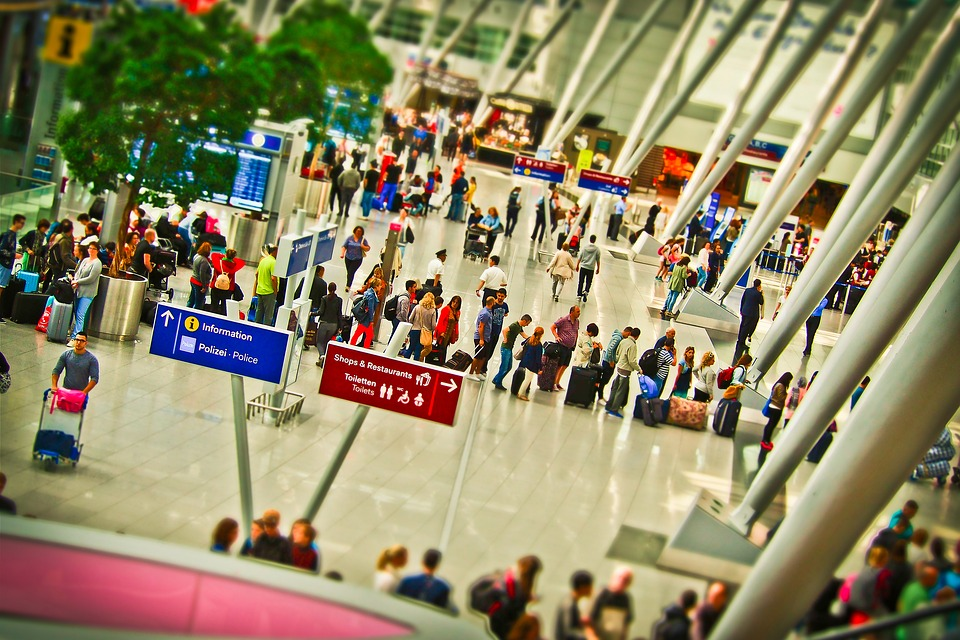 [Speaker Notes: The mathematics of queuing tells us that the greater the number of queues and the level of carve-out, the greater the propensity for delays, variation in care, and waste in the system. Multiple queues make it impossible to match the capacity to demand.  
Supermarkets, multiple queues, lots of variation between queues, some move faster than other, peaks and troughs in workload of cashiers with some with long queue others with no queue
At airports, many airlines now ask customers to form a single line whilst waiting for the next available check in desk = steady flow and consistent work rate for staff
More queues = more variation = more patient appointments needed or longer waiting times for patients]
Queen Elizabeth II Lying-In-State
single queue from Westminster to Southwark and then a zigzag queue in Southwark Park
10 miles long at it’s maximum
planning for the queue supported by Professor Keith Still and Masters students
developed using crowd science
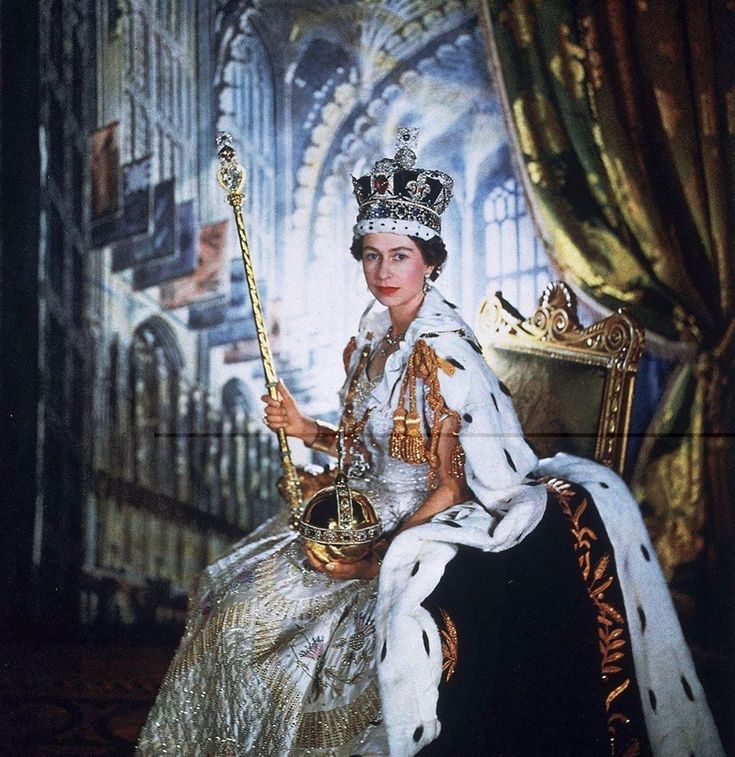 Queen Elizabeth II Lying-In-State
accessible queue for people with a disability or long-term health condition
= minimal prioritisation
queue was closed when reached max size and another queue to join the queue was created
= against government advice
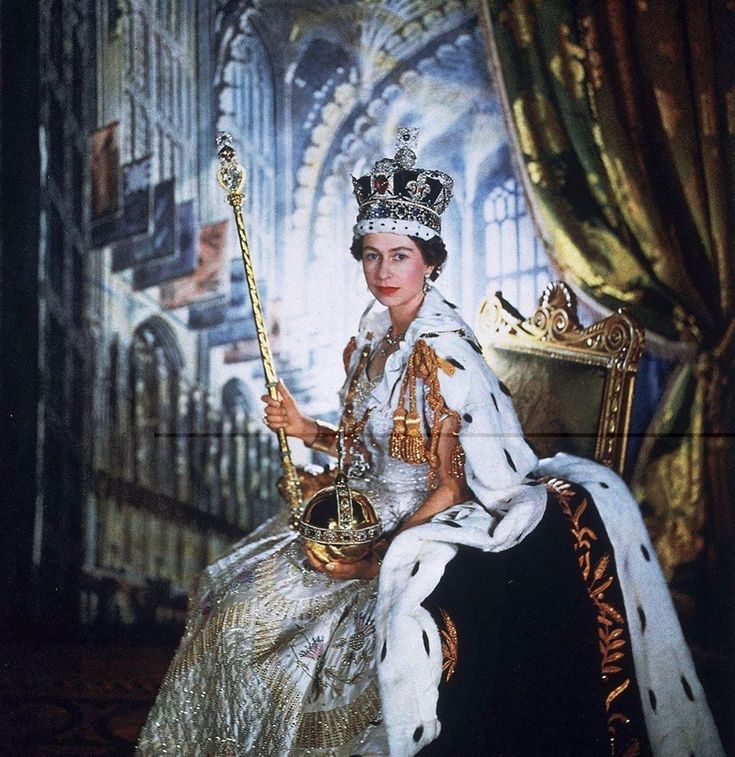 Pathway queues
GP referral
Queue
SEN referral
Queue
Health Visitor referral
Follow up clinic(s)
Nurse clinic appt
Dr clinic appt
MDT review
MDT triage
Queue
Queue
Queue
Queue
Discharged
Discharged
Discharged
Podiatry Service
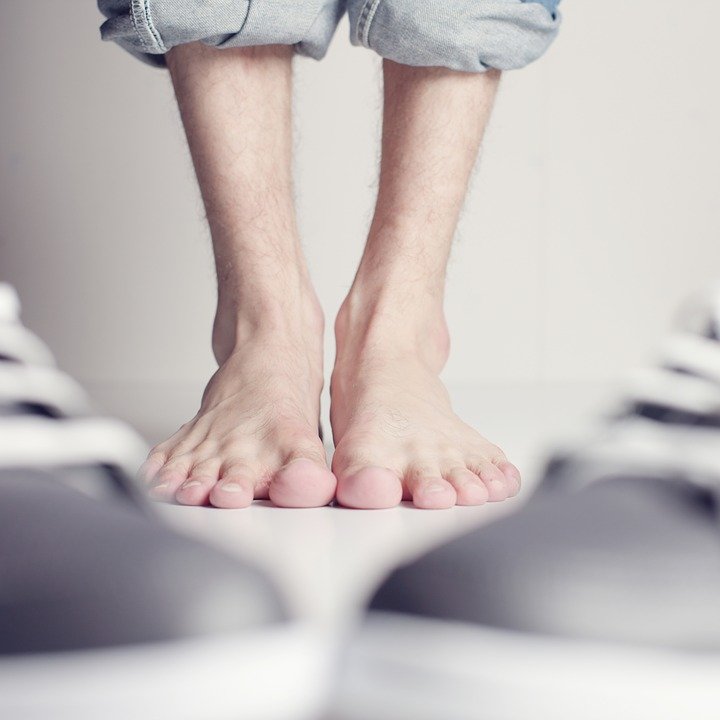 Increasing waiting lists and waiting times
Perception of insufficient emergency slots
Negative impact on staff and patient experience
Pathway mapping identified 46 queues (waits)
[Speaker Notes: New patient and follow up appointment pathways were process mapped
A list of all clinics was created and validated
All podiatry clinic specialties were identified]
Podiatry service
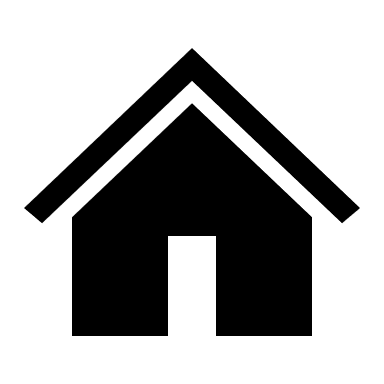 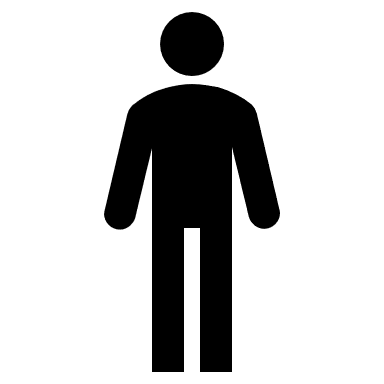 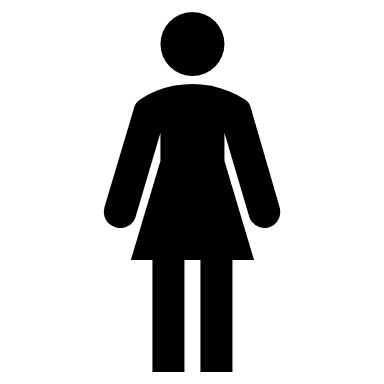 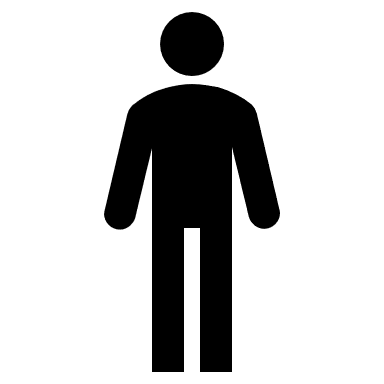 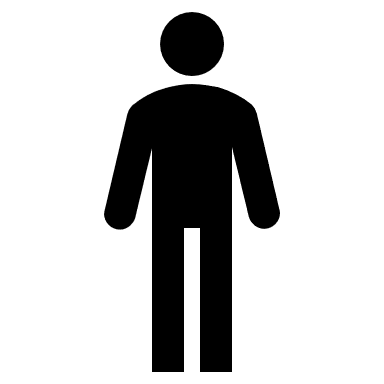 Community site 1
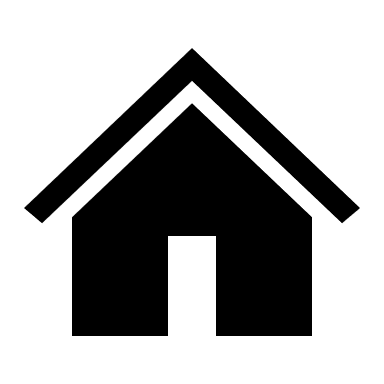 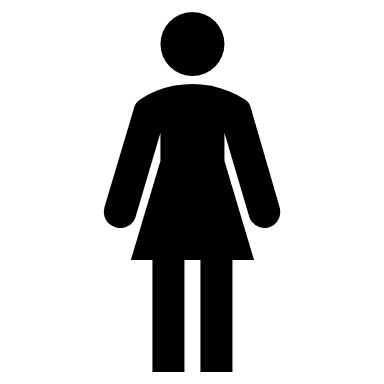 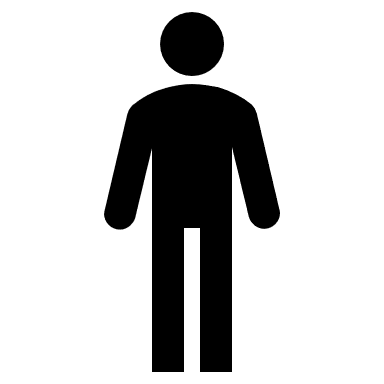 Community site 2
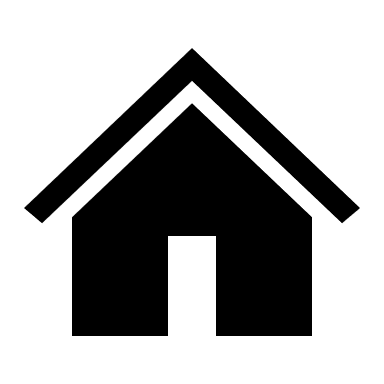 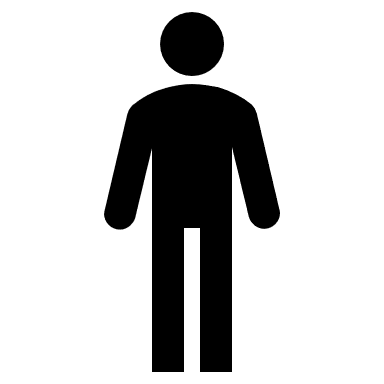 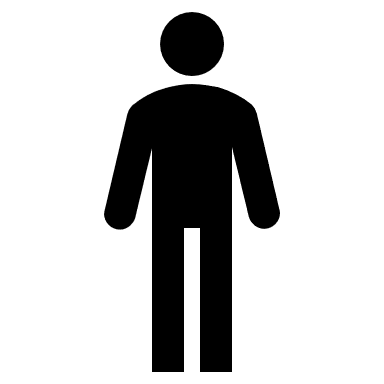 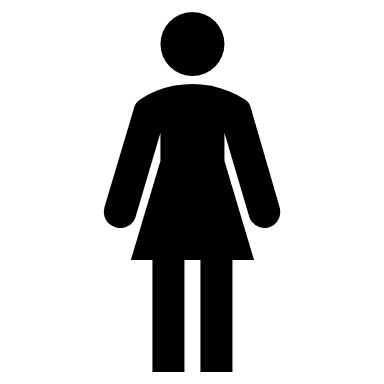 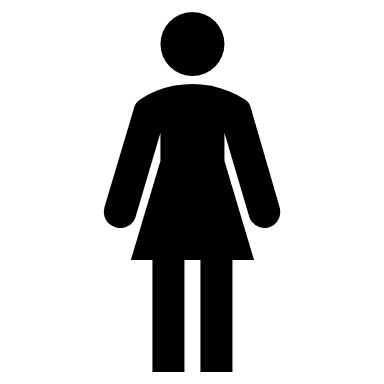 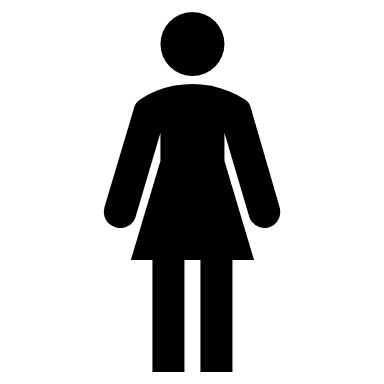 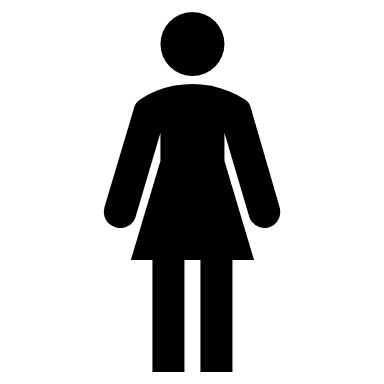 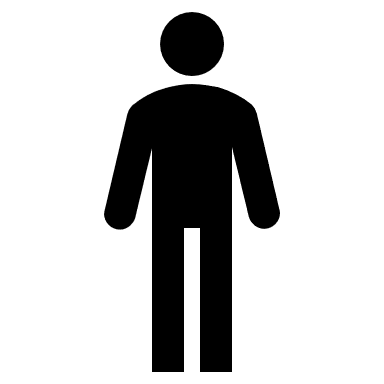 Community site 3
[Speaker Notes: Findings: 30+ clinics at range of sites across Southampton and Portsmouth
Patients were only offered an appointment at the clinic site closest to their home]
Podiatry service
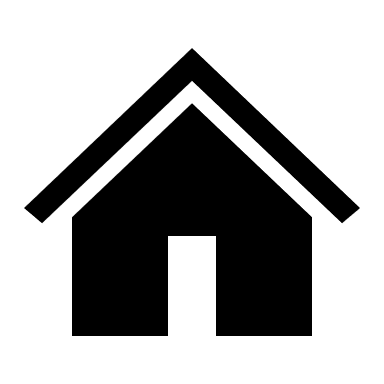 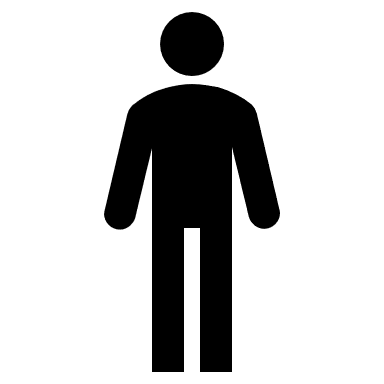 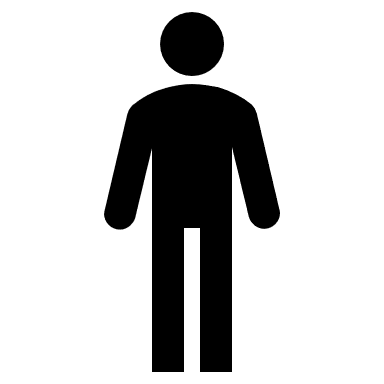 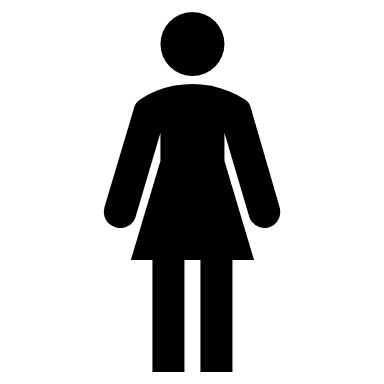 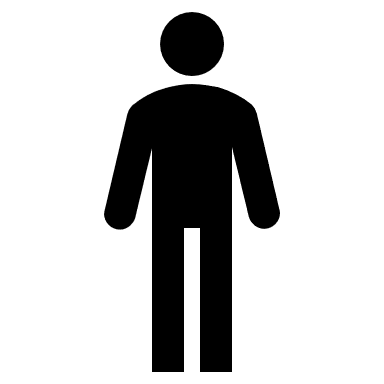 Community site 1
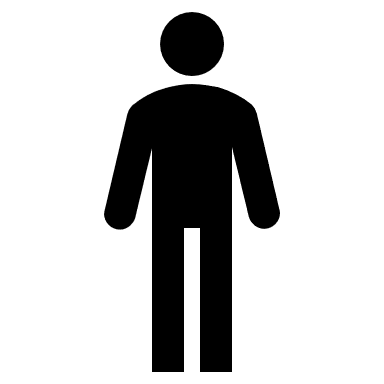 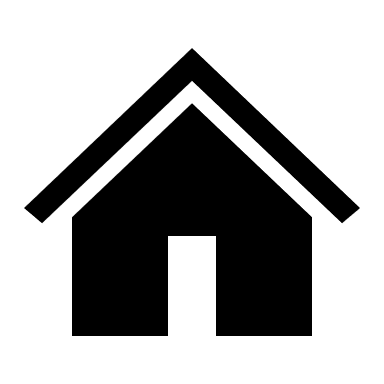 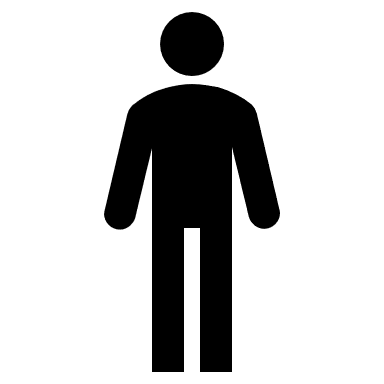 Community site 2
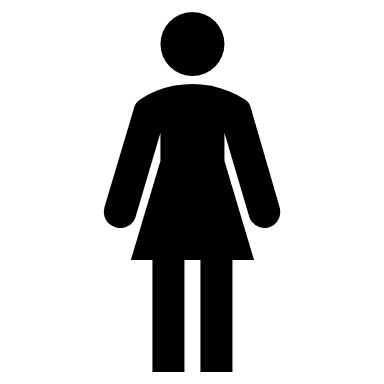 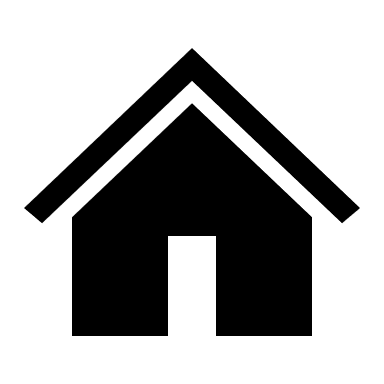 Community site 3
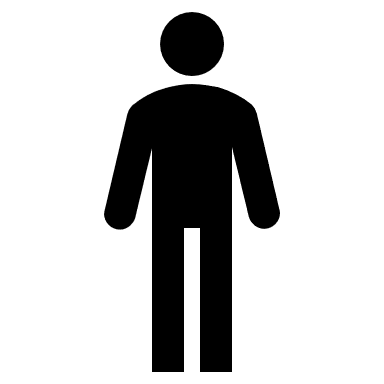 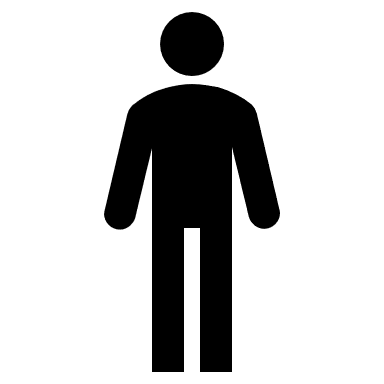 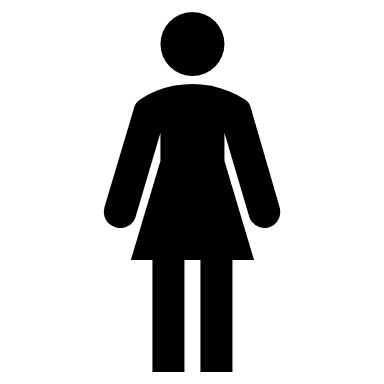 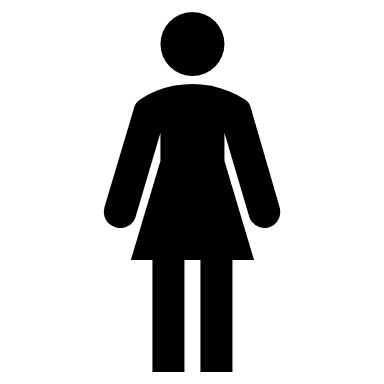 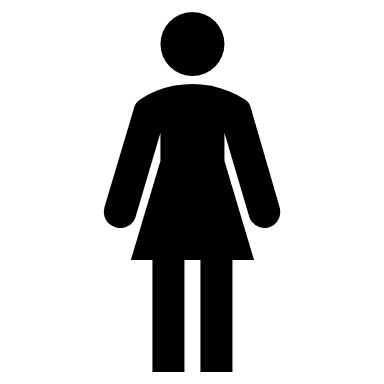 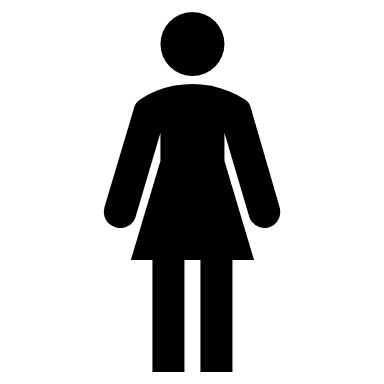 [Speaker Notes: Reduced queues by offering patients a choice of clinic site to attend = improved management of variation in referral rate]
Carve out
Available resource is carved out into different “buckets” reserved for sub-groups of patients with different clinical needs or priorities = creating more queues
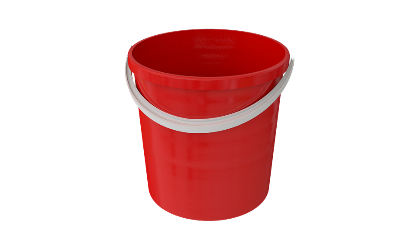 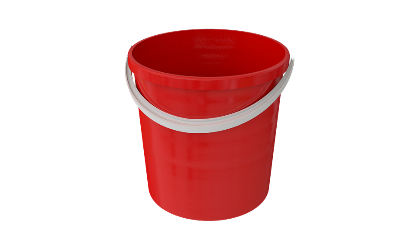 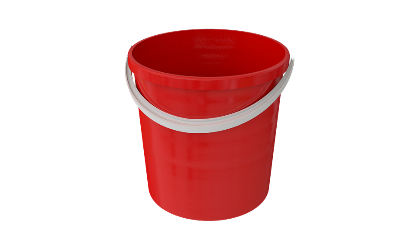 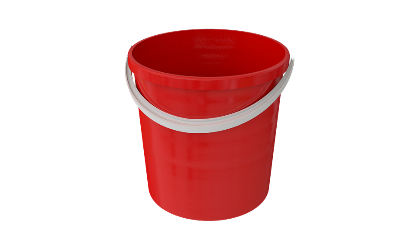 Priority 3
Priority 1
Priority 4
Priority 2
Condition 1
Condition 2
Condition 4
Condition 3
Clinician A
Clinician B
Clinician C
Clinician D
[Speaker Notes: May need to do some clinical prioritisation but should keep to minimum.  Typical response to increasing queues is to introduce extra prioritisation steps, slots are reserved for more vulnerable groups of patients; shunts patients around, creates complex referral criteria and booking rules, delays in process and wastes resources]
Podiatry service
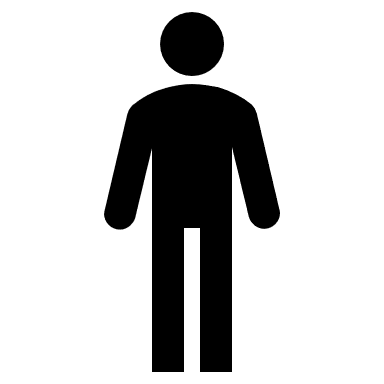 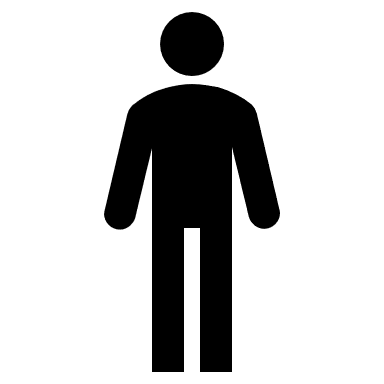 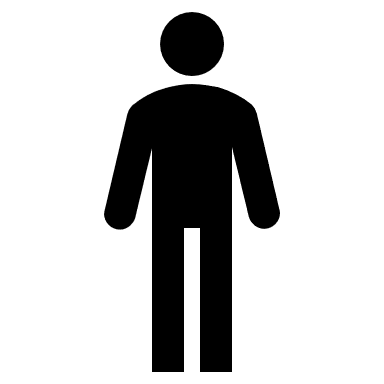 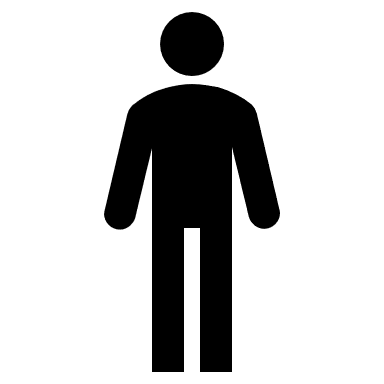 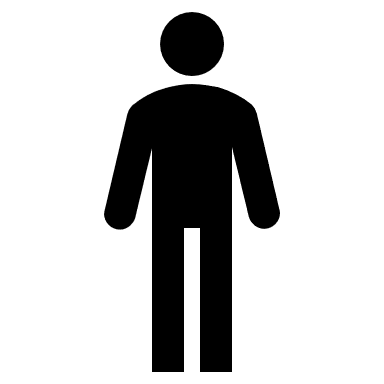 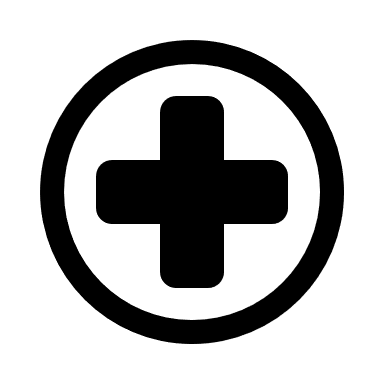 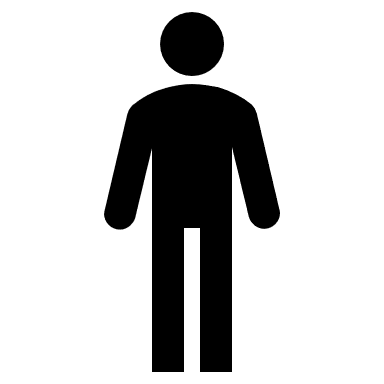 Routine care
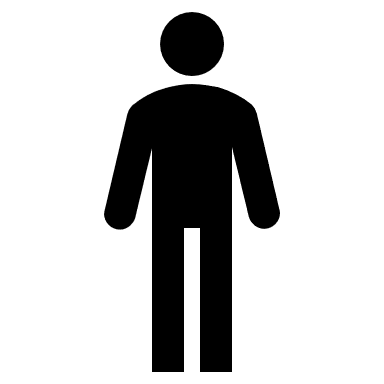 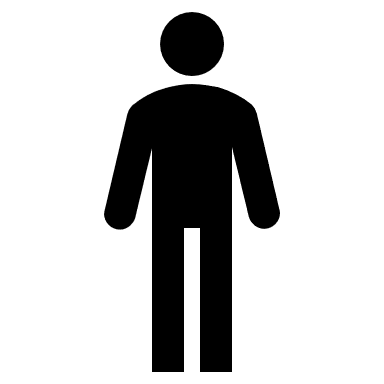 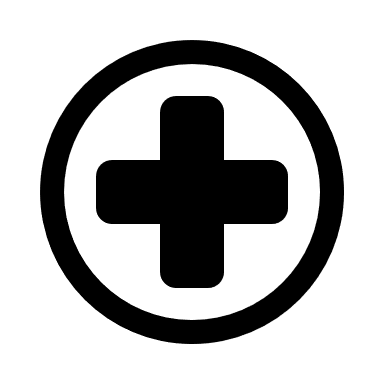 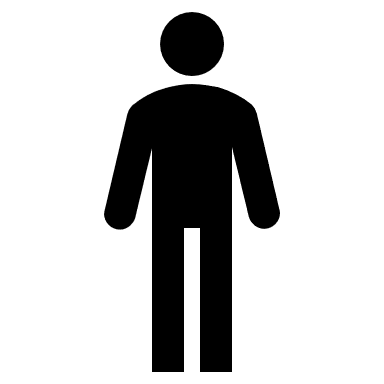 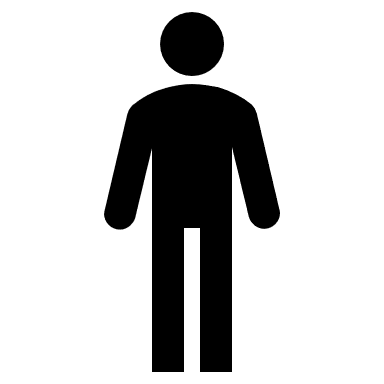 Follow ups
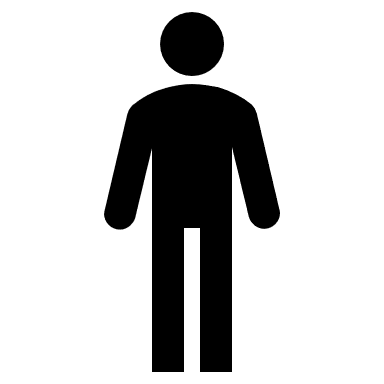 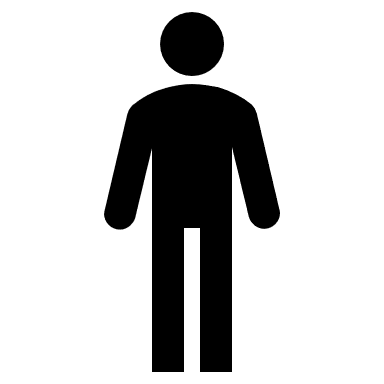 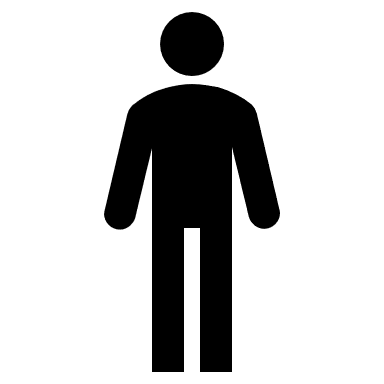 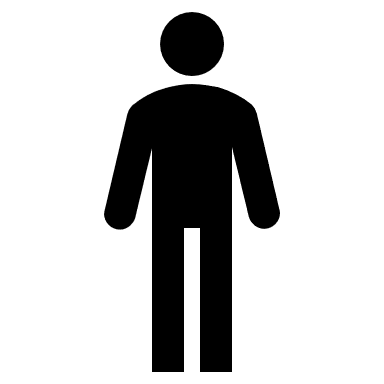 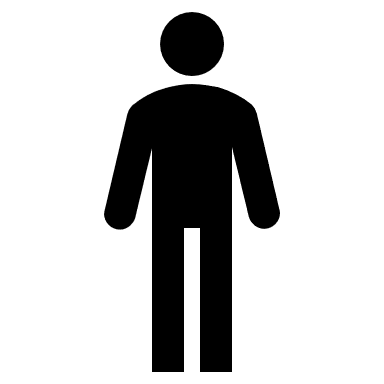 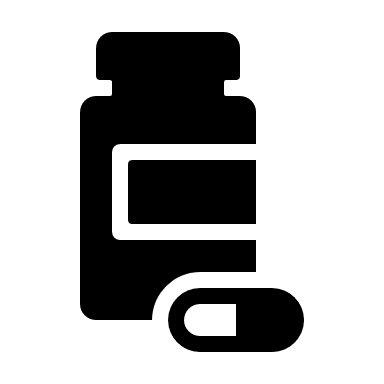 Ulcer care
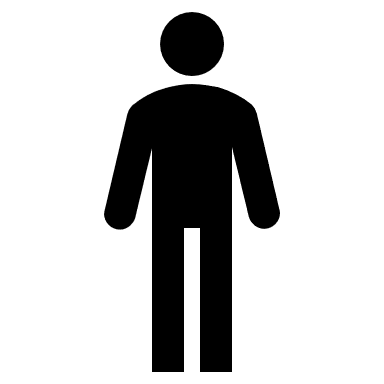 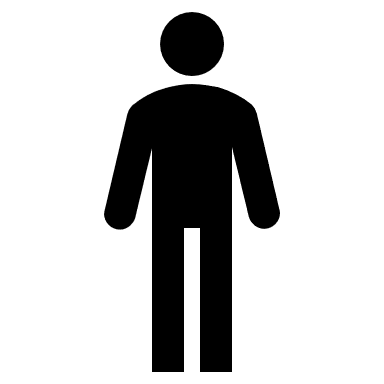 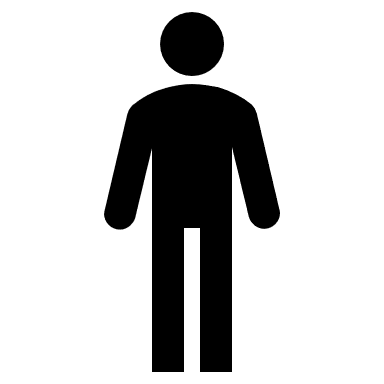 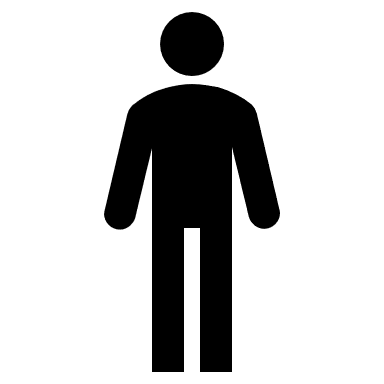 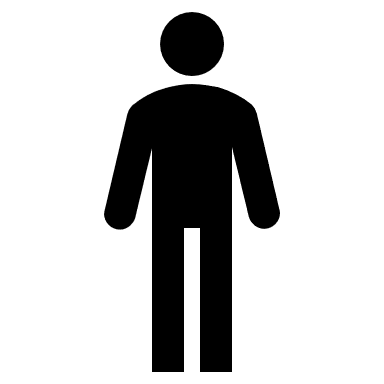 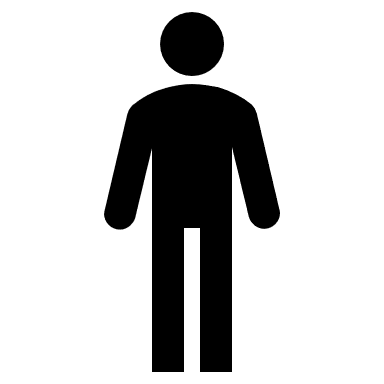 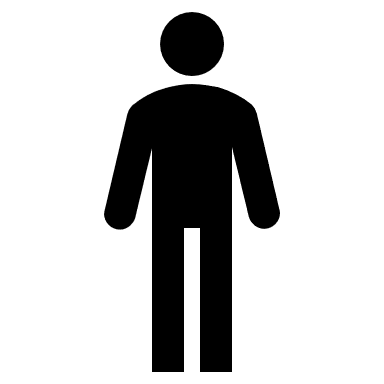 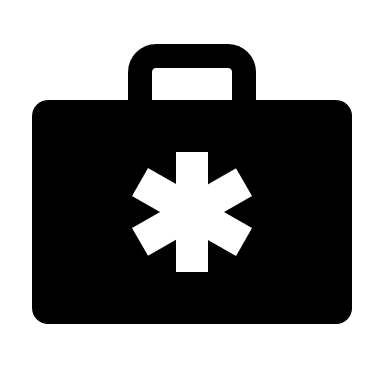 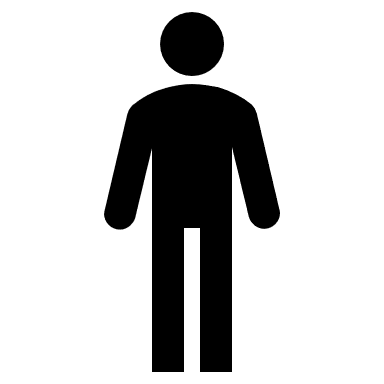 Domiciliary care
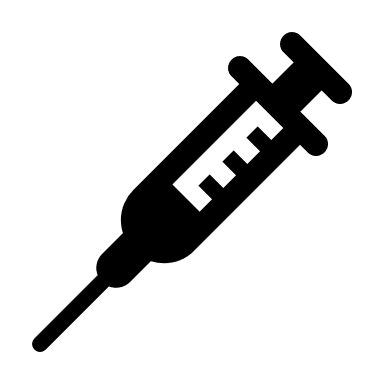 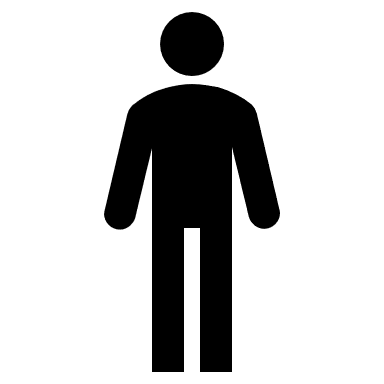 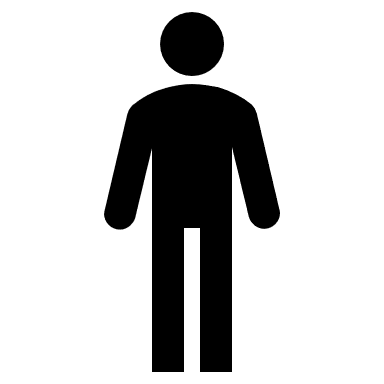 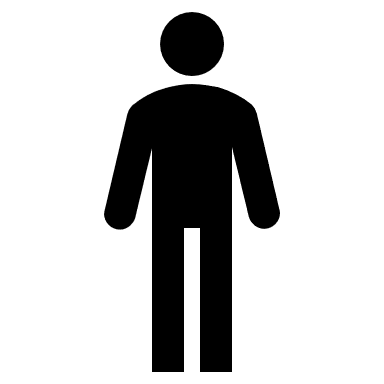 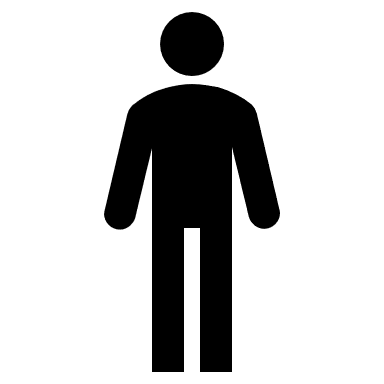 Nail surgery
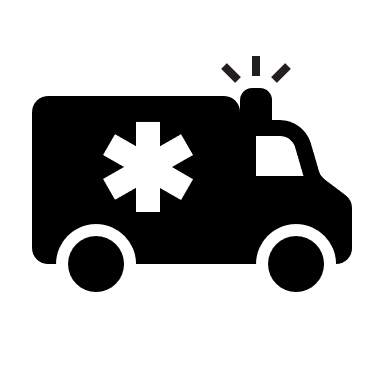 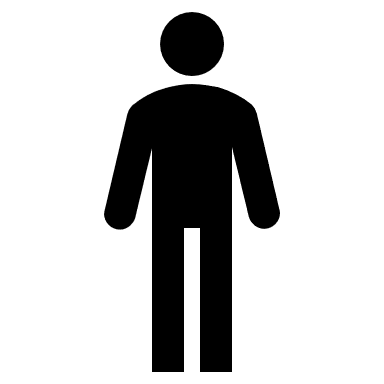 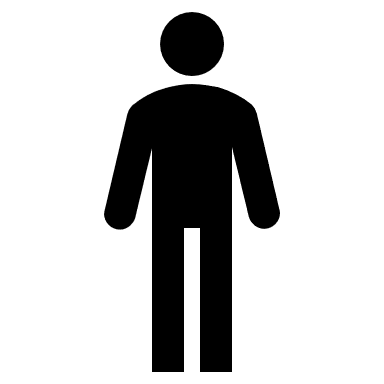 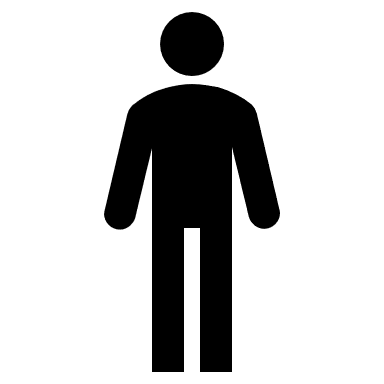 Urgent care
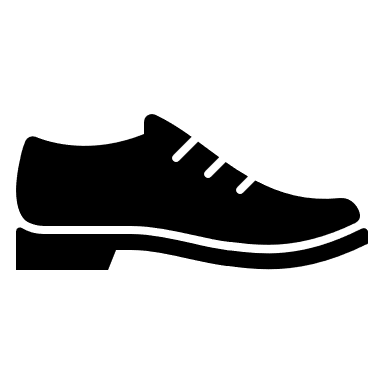 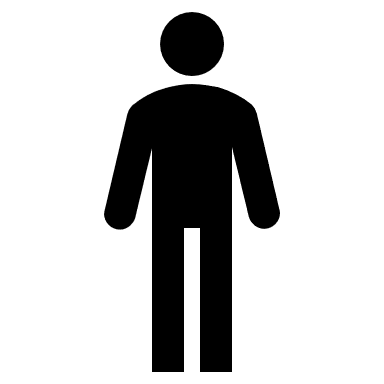 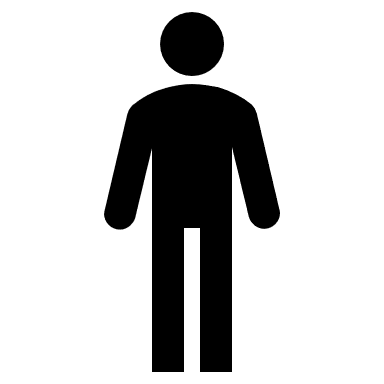 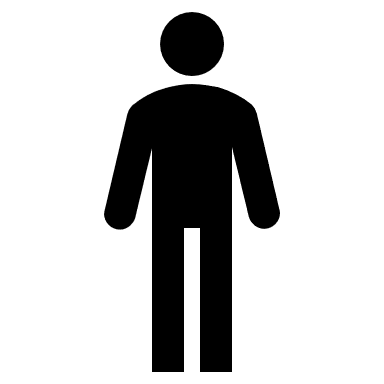 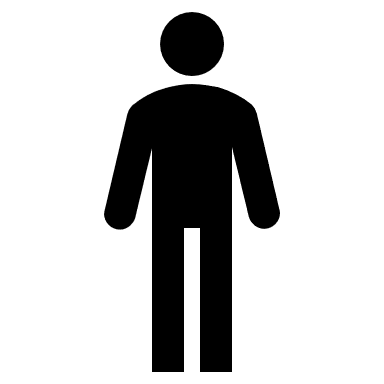 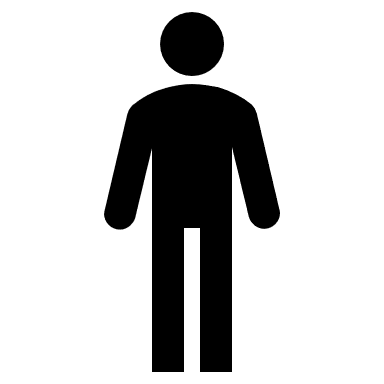 Orthotics
[Speaker Notes: Podiatry team example – clinicians had their own patient groups creating carve out and additional patient queues 
Created more queues and more variation]
Podiatry service
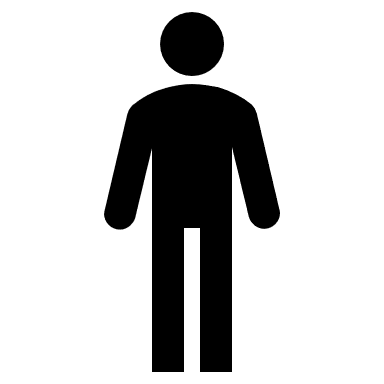 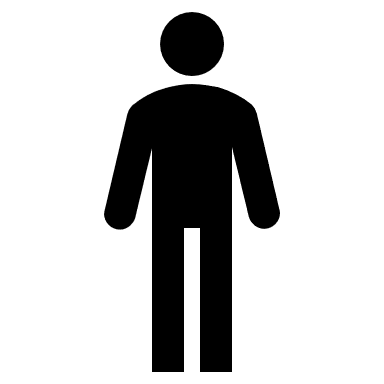 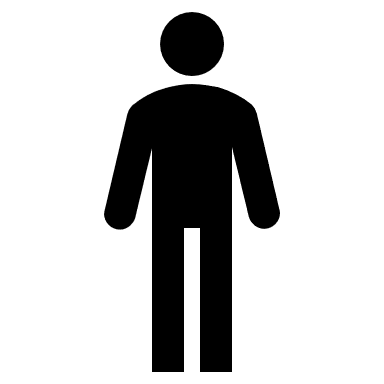 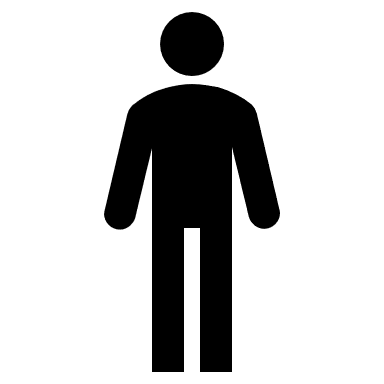 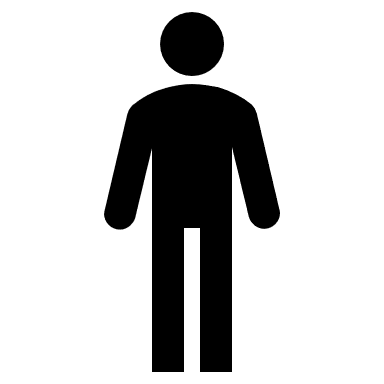 Routine & follow ups
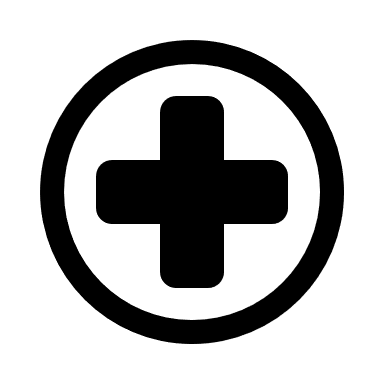 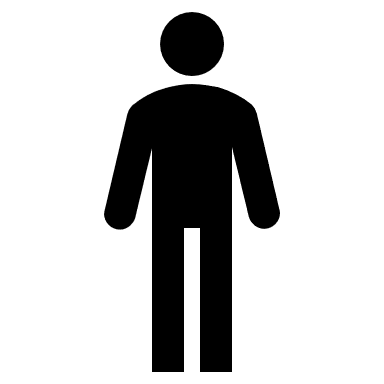 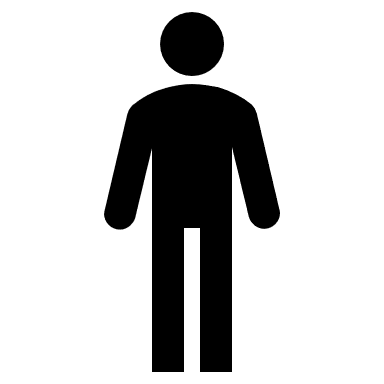 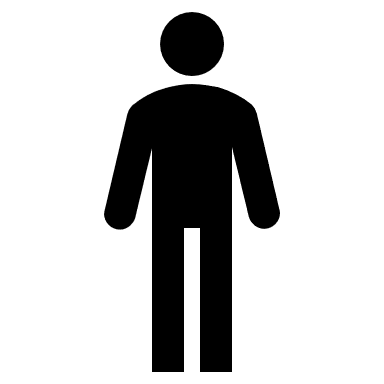 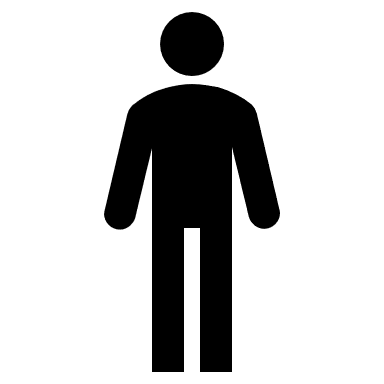 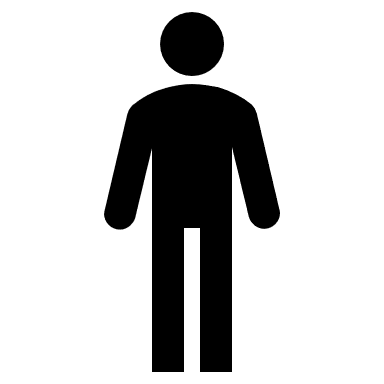 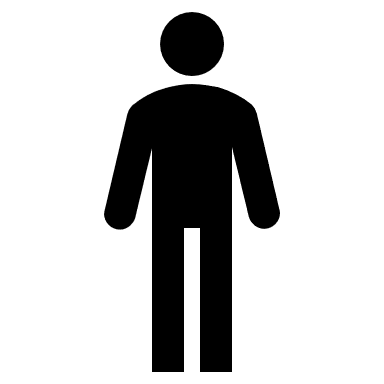 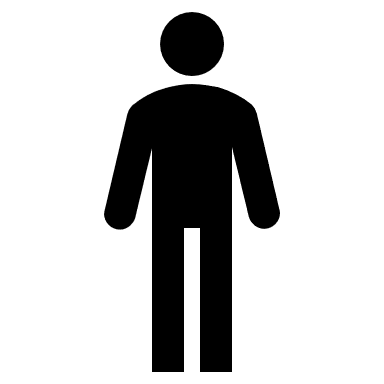 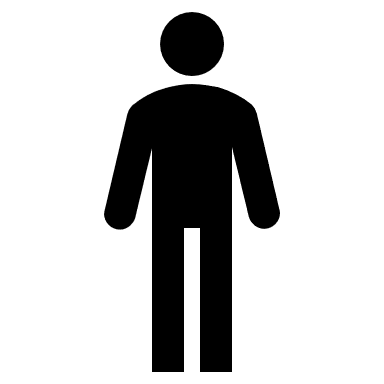 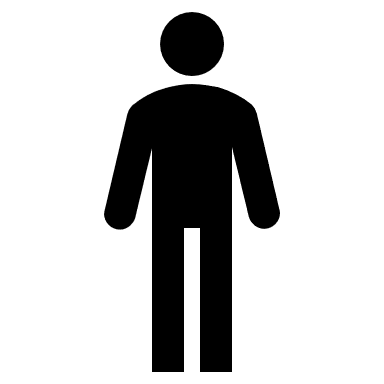 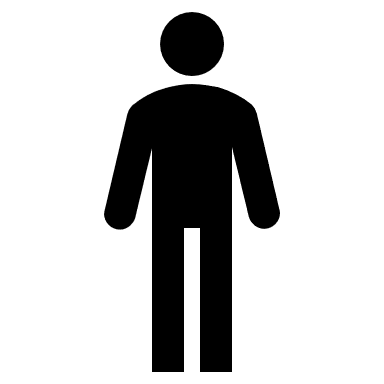 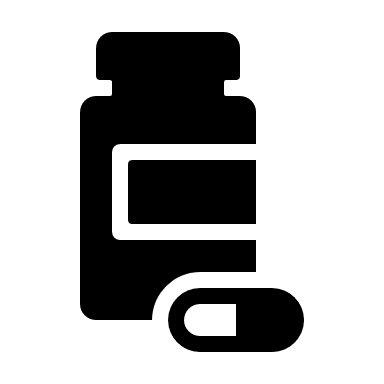 Ulcer care
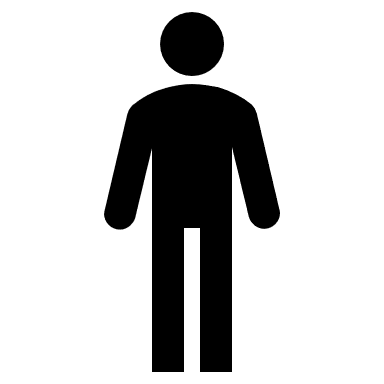 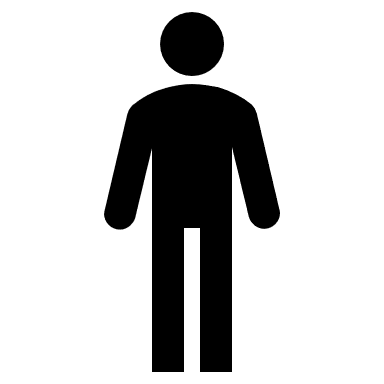 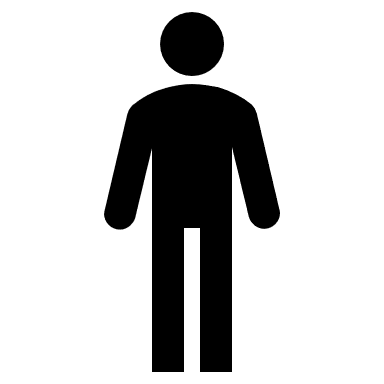 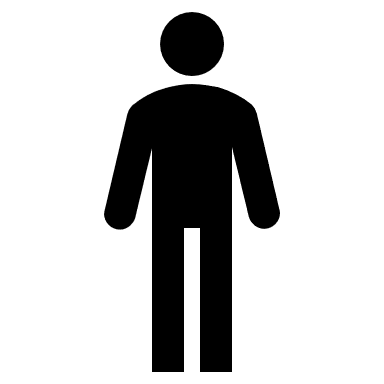 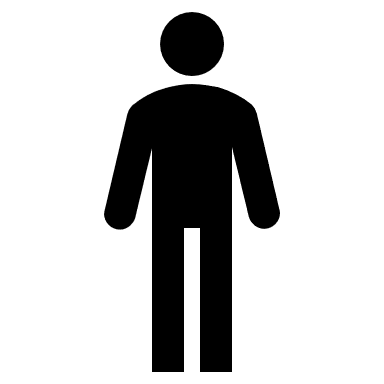 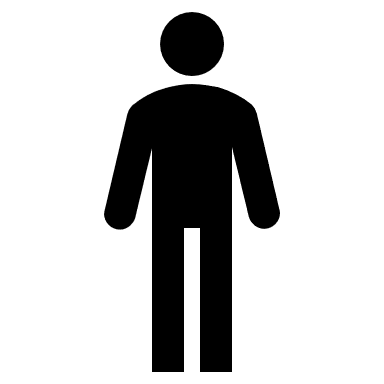 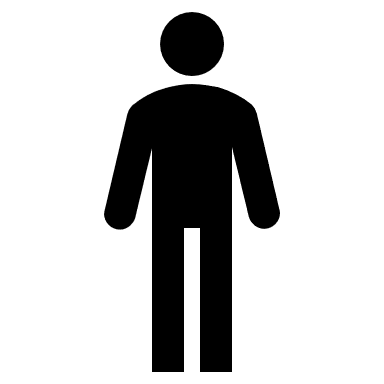 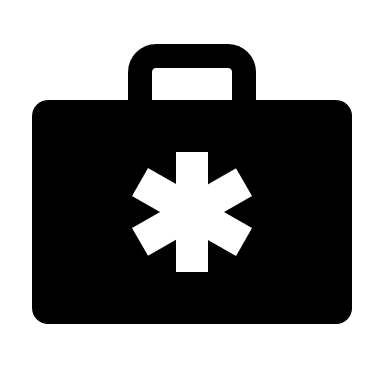 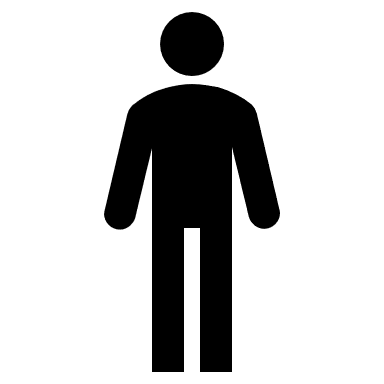 Domiciliary care
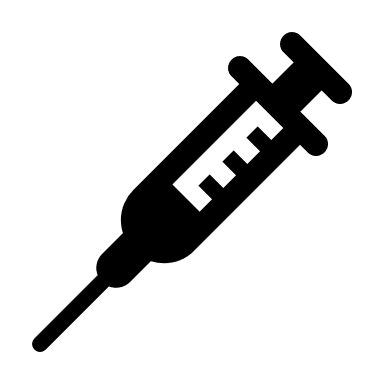 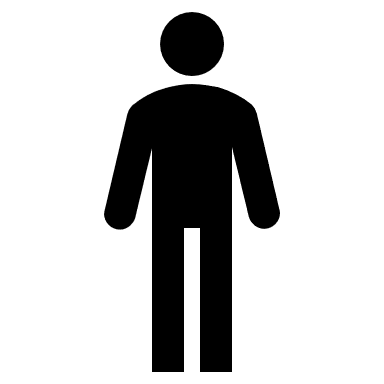 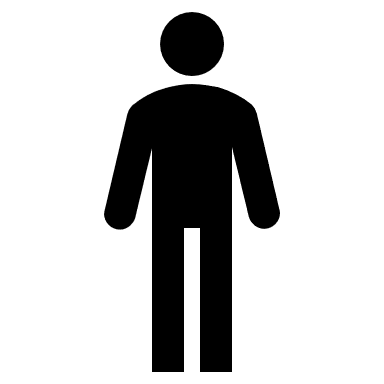 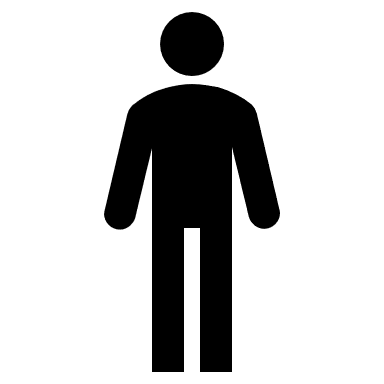 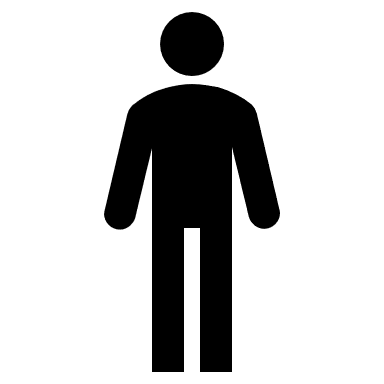 Nail surgery
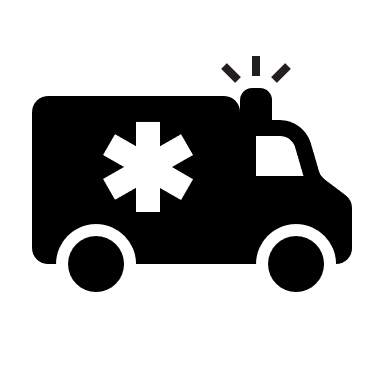 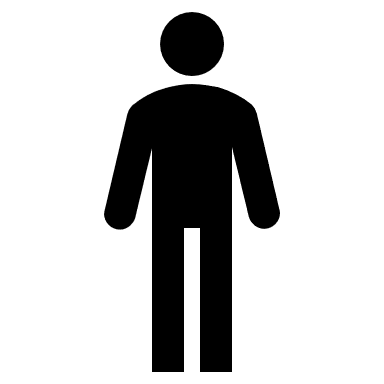 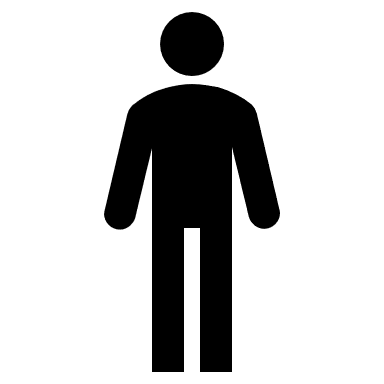 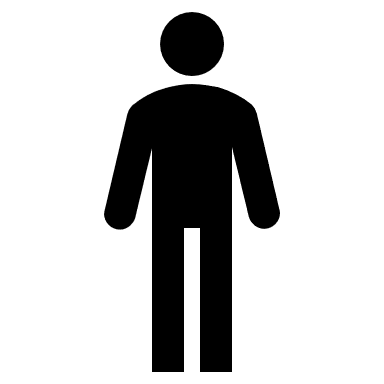 Urgent care
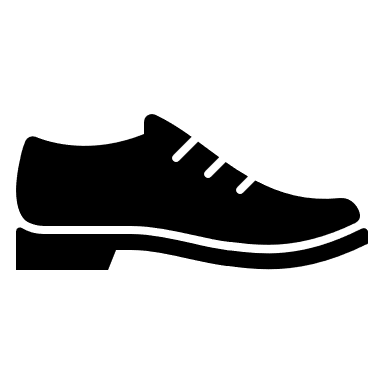 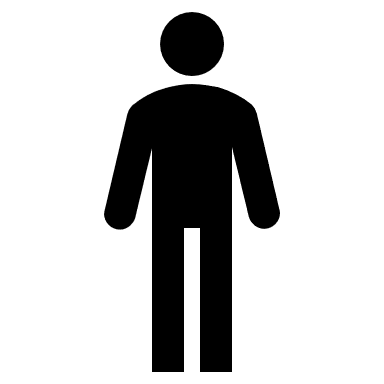 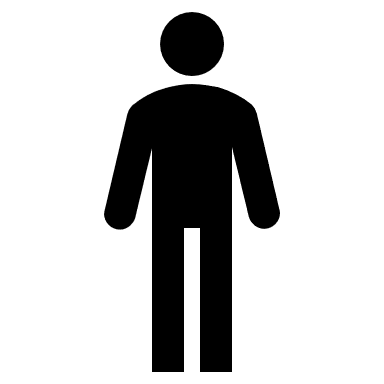 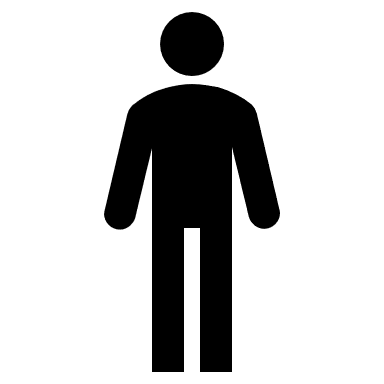 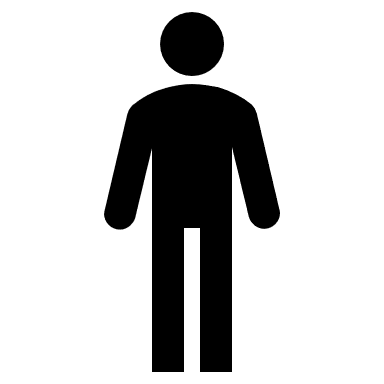 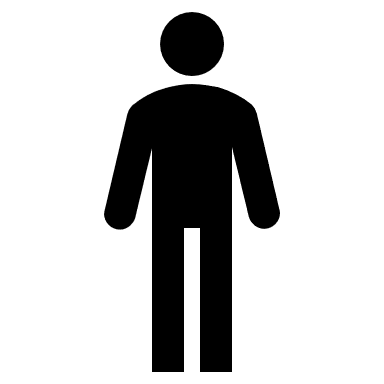 Orthotics
[Speaker Notes: Podiatry team example – clinicians had their own patient groups creating carve out and additional patient queues 
Created more queues and more variation]
Podiatry Service
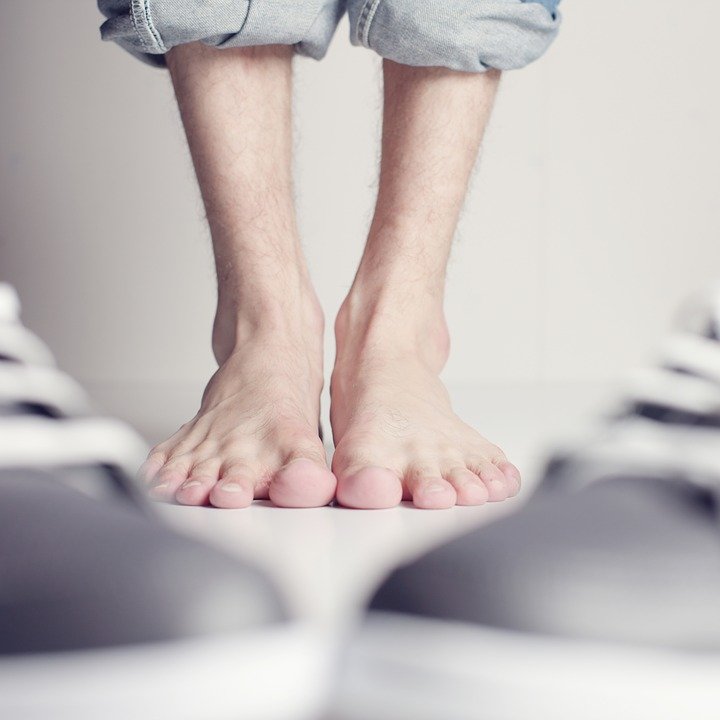 46 queues reduced to 18
improved flow
reduction in waiting times
[Speaker Notes: New patient and follow up appointment pathways were process mapped
A list of all clinics was created and validated
All podiatry clinic specialties were identified]
Reducing queues: triage
Locality B
Locality A
Locality C
Referral
Referral
Referral
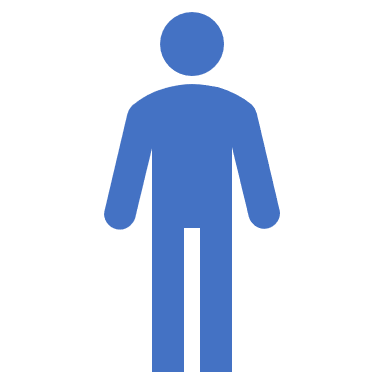 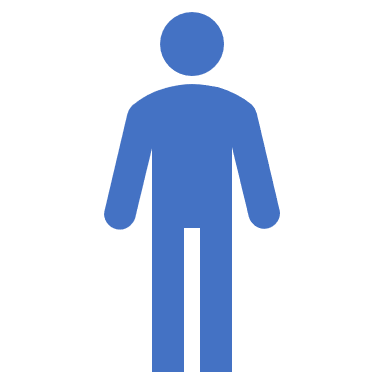 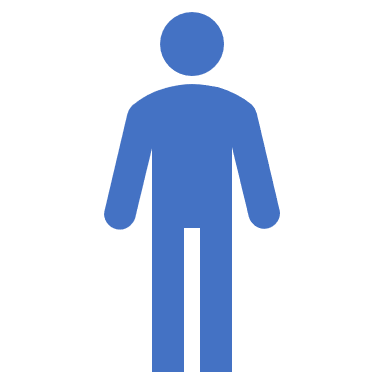 Triage
Triage
Triage
1 hr 55 mins per day
2 hrs 55 mins per day
4 hrs 32mins per day
Total time required across 3 localities = 7hrs 43 mins per day
Reducing triage queues
Locality B
Locality A
Locality C
Referral
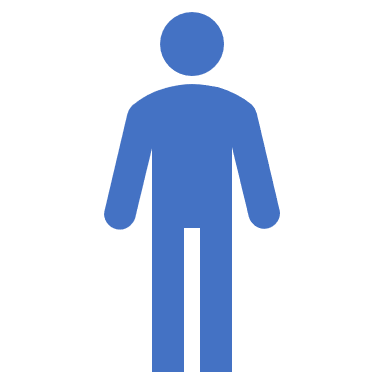 Triage
3 hours 20 mins per day
Saving of 4 hrs 23 mins
Reducing queues & carve out
less complexity (steps and processes) in the system
reduces waiting times
fewer appointment slots needed to meet demand
uses capacity more effectively
reduces impact of clinic cancellations, annual leave, staff sickness
reduces in the time dedicated to managing waiting lists 
improves staff and patient experience
[Speaker Notes: Finish 13.20pm]
Reduce or eliminate batching
Group or set of usually similar objects or people that are sent off, handled, or arrive at the same time
creates artificial delays
introduces more variation in demand
disrupts natural flow of activity
results in backlogs
managing waiting lists becomes more difficult
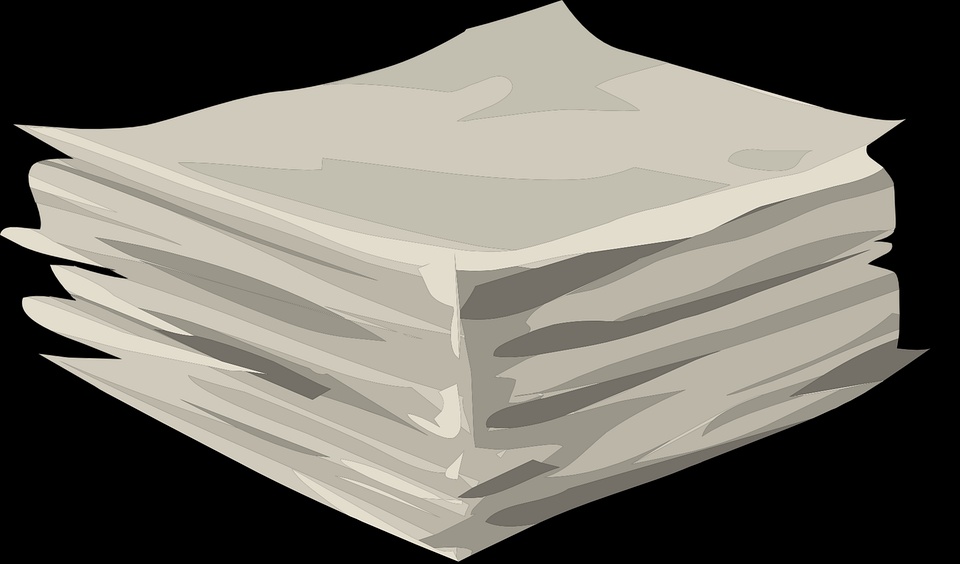 Example = processing referral paperwork on 2 days per week
[Speaker Notes: Aim to make batch size (number of patients or tests processed together) as small as possible]
Batching
Form yourselves into equal sized teams
Make one person responsible for timing
Imagine you are either a famous:
pop group
group of actors from a film/theatre production
group of musicians
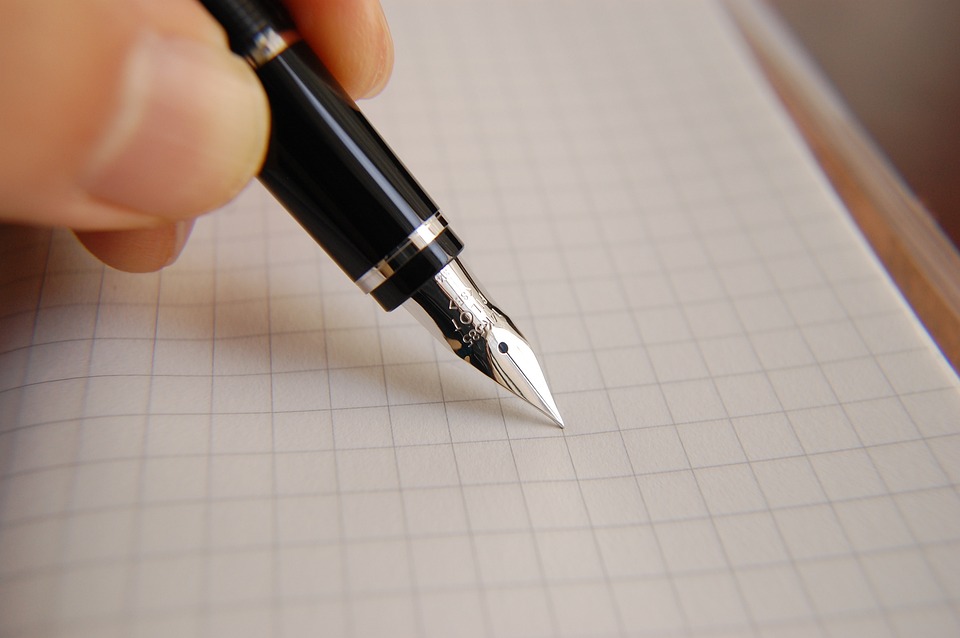 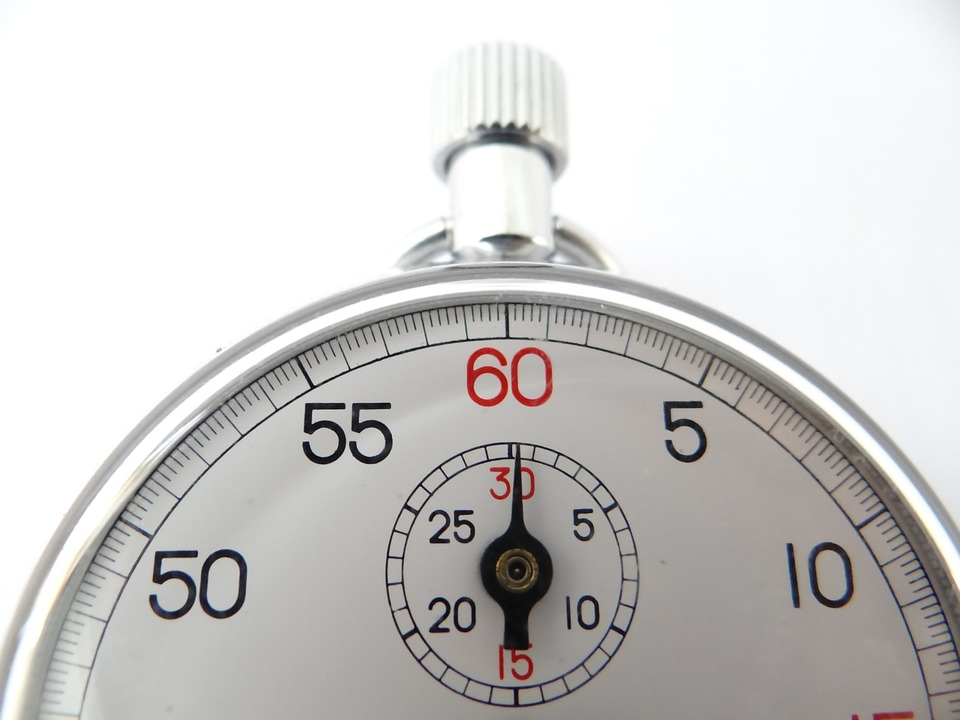 In your downtime you routinely sign autographed photos for your fans
Podiatry service batching
Eliminate bottlenecks
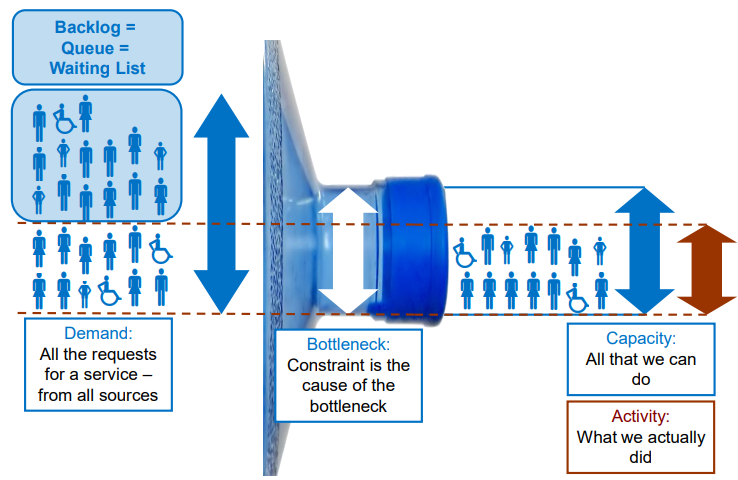 Courtesy of NHS Elect
Bottlenecks
bottlenecks are the part of the system which limit pathway flow  
section on your pathway map where have the greatest backlog and/or longest waits
“pushing” patients up the pathway
want to “pull” patients up pathway = delivering care on demand
use Theory of Constraints to systematically improve bottleneck
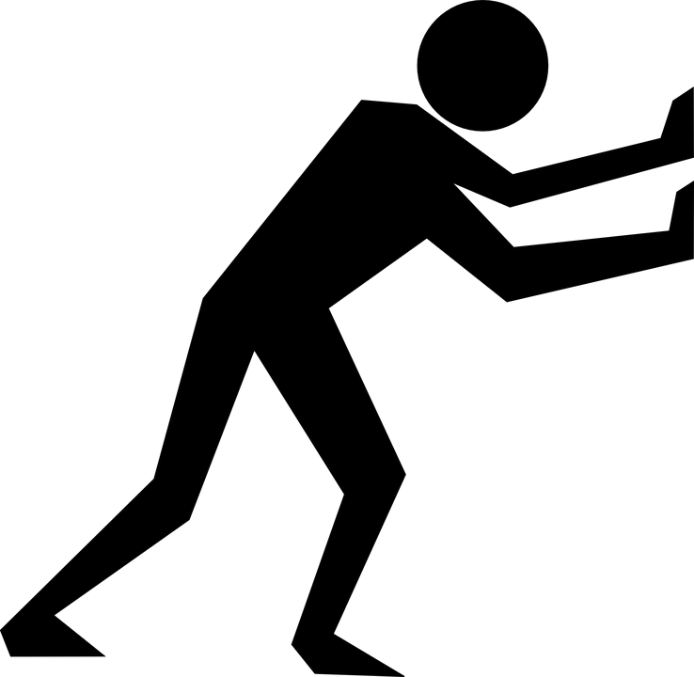 [Speaker Notes: = apply QI methods (theory of constraint)]
Eliminating Bottlenecks
[Speaker Notes: = apply QI methods (theory of constraint)]
48
5 Whys to 
understand the bottleneck root cause
Keep asking why
at least 5 times
until get to the true root cause of an issue
[Speaker Notes: TROLLEY EXAMPLE
No regular checks to wear and tear
No maintanence schedule – creating a schedule will help prevent this happening again.
Don’t do a one of repair…as likely to happen again]
The patient was late in theatre, it caused a delay. Why?
There was a long wait for a trolley.  Why?
A replacement trolley had to be found. Why?
The original trolley's safety rail was worn and had eventually broken.   Why? 
It had not been regularly checked for wear.  Why?
[Speaker Notes: The root cause - there is no equipment maintenance schedule.
Setting up a proper maintenance schedule helps ensure that patients should never again be late due to faulty equipment. 
This reduces delays and improves flow. 
If you simply repair the trolley or do a one-off safety rail check, the problem may happen again sometime in the future.]
Eliminating bottlenecks
Warning!

When you remove or modify a bottleneck, you may find a bottleneck forms in another part of the process

Keep reviewing the whole pathway

If you have more than one bottleneck, start at the end of the pathway and work backwards
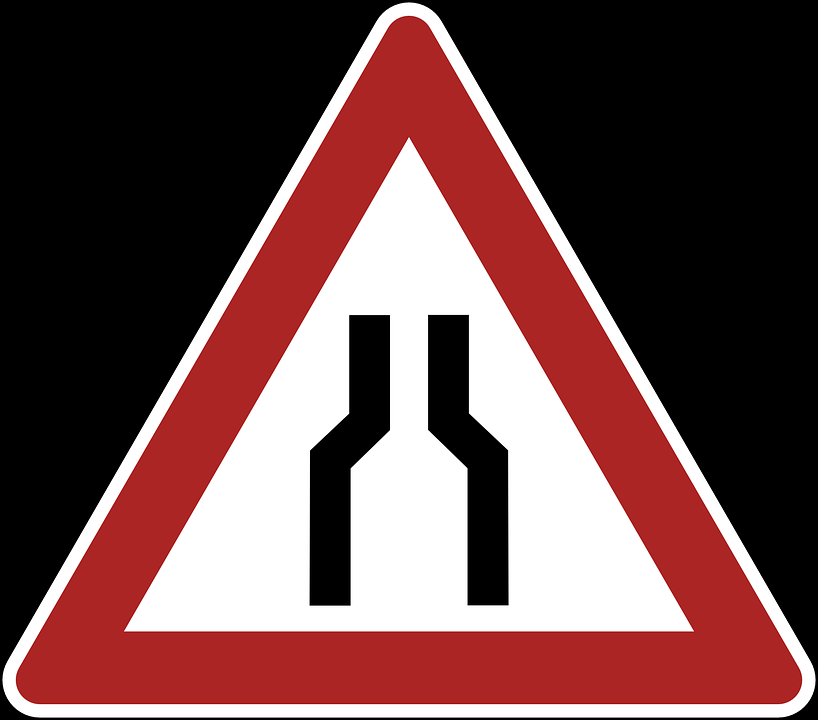 [Speaker Notes: Finish 13.41pm]
Moving forwards
“The secret of change is to focus all of your energy, not on fighting the old, but on building the new.”
Socrates
“If you always do what you always did, you will always get what you always got.”
Albert Einstein
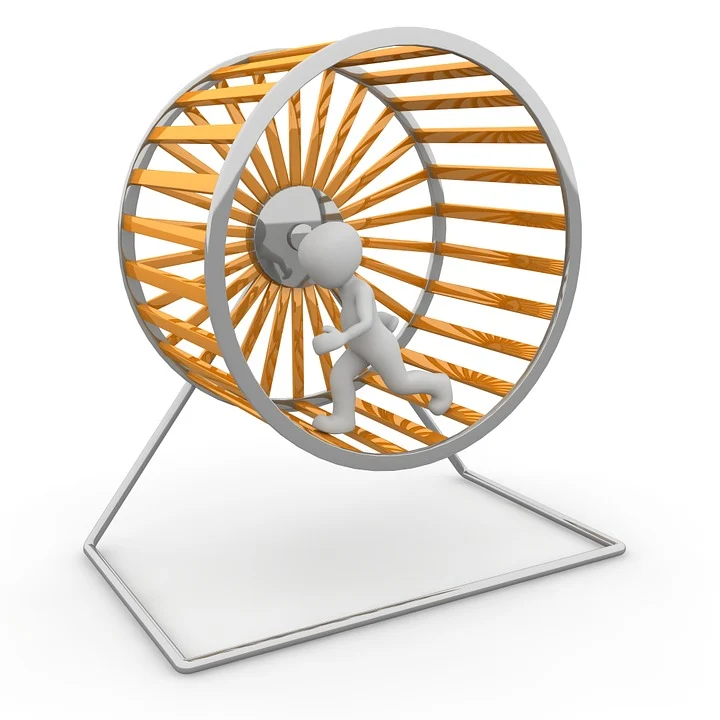 [Speaker Notes: Start 9.15]
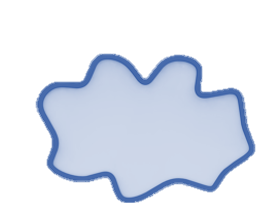 I wish …..
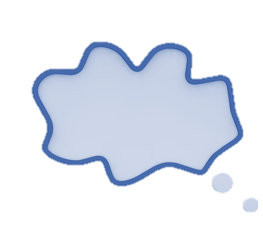 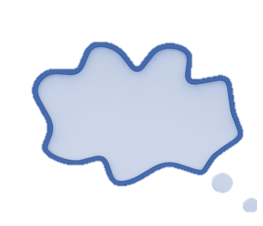 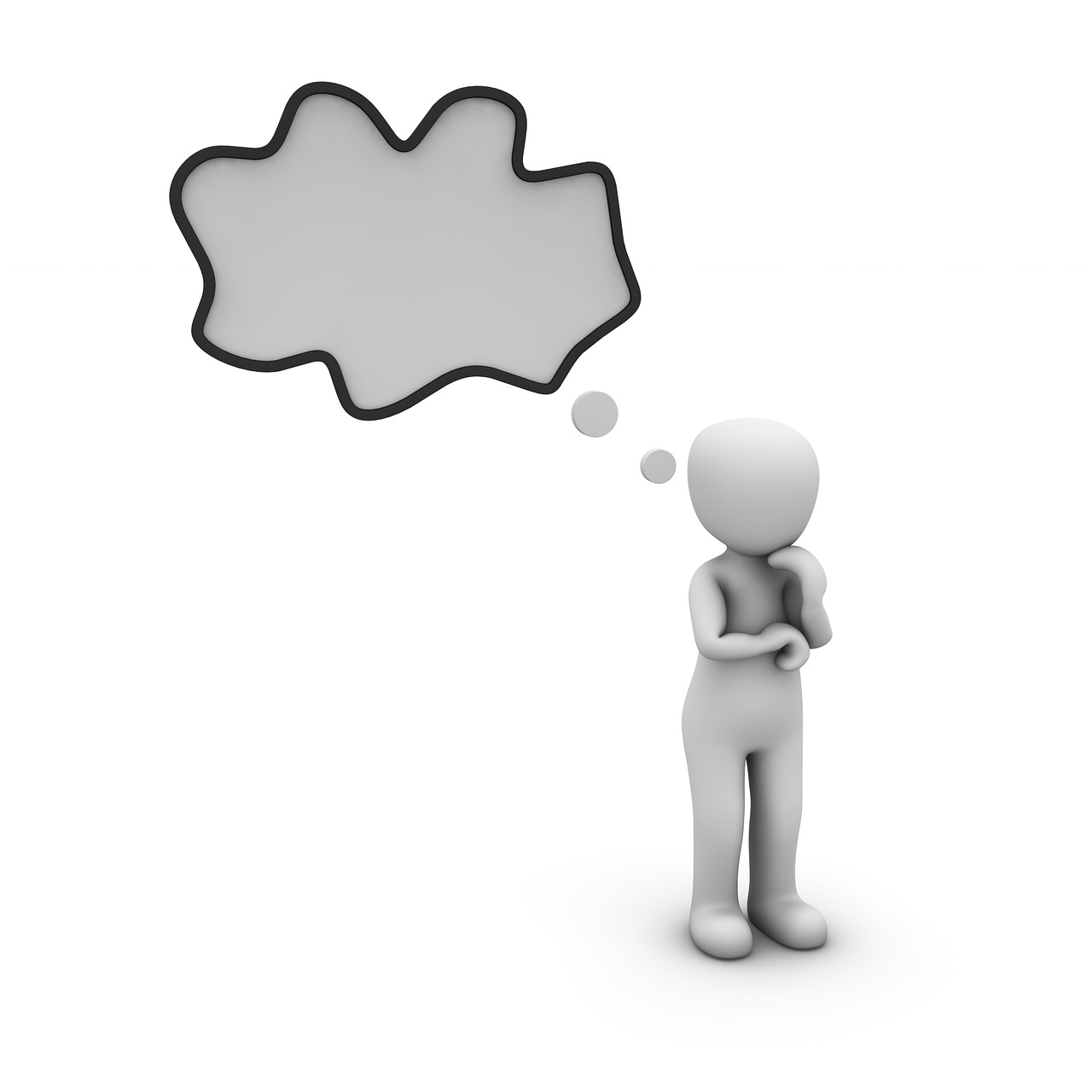 Reflect on the content covered and structure your thoughts around the phrases:
I wonder …..
(What if)
I like …..
[Speaker Notes: Start 10.50am, allow 15 mins, finish 11.05am]
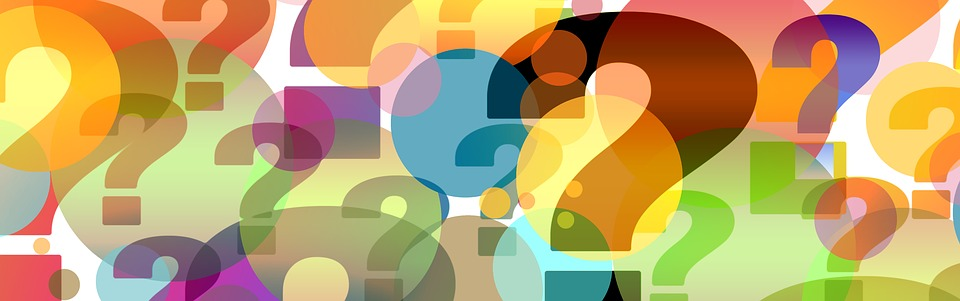